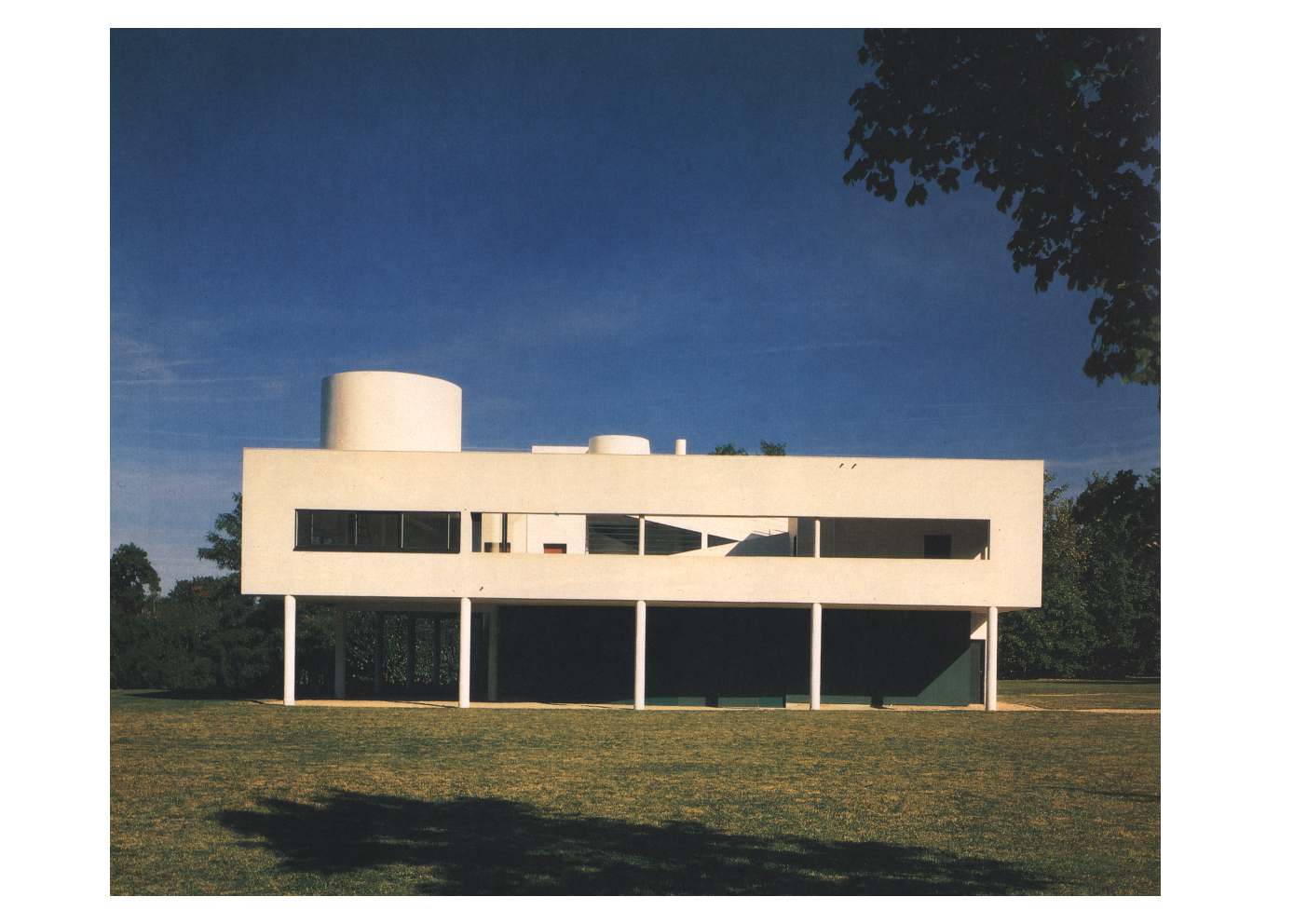 Lezione 1°_ Composizione a-simmetrica _ Proporzione aurea o divina proportione
Laboratorio Progetto e costruzione 3 Mod Composizione
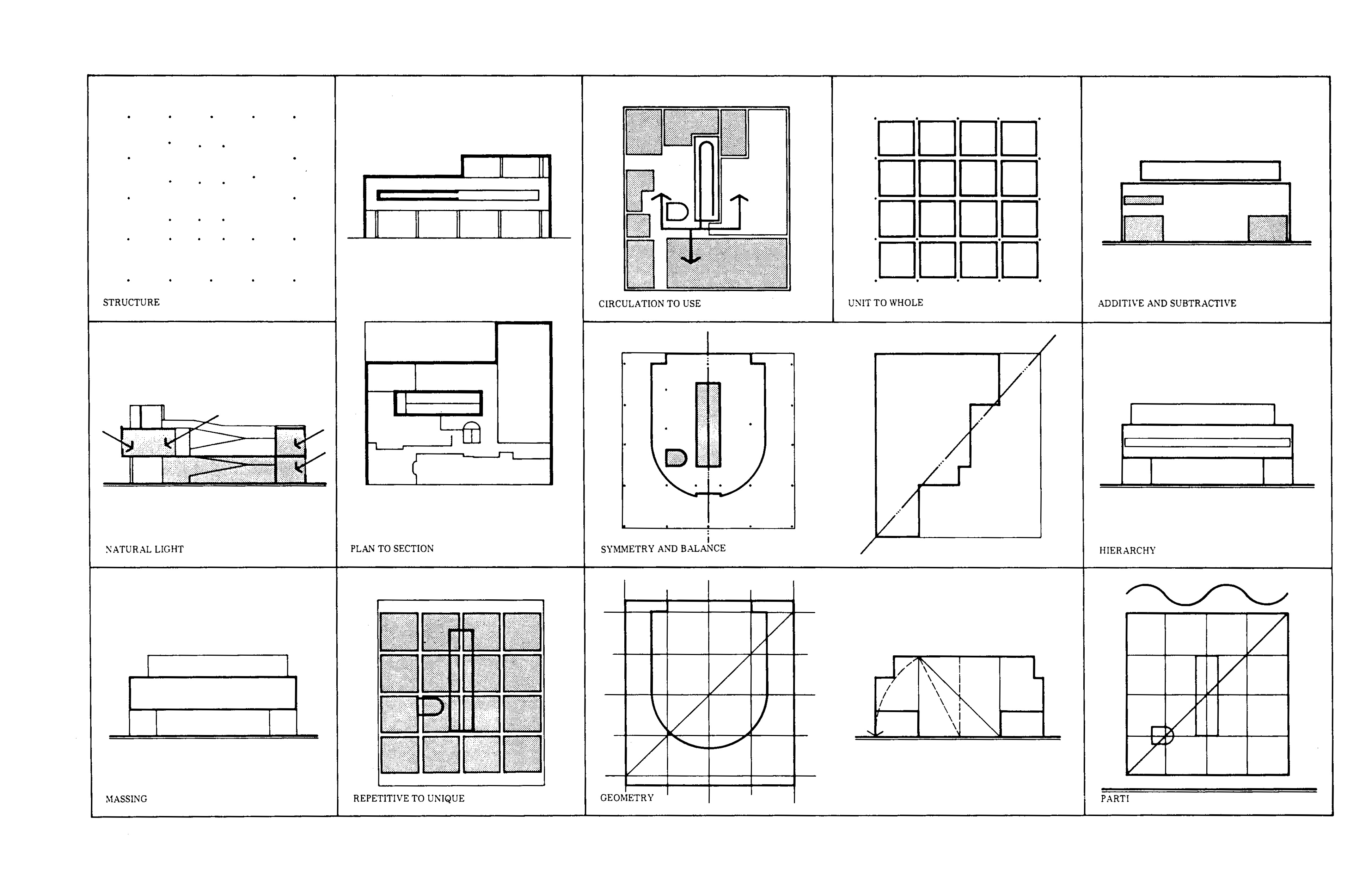 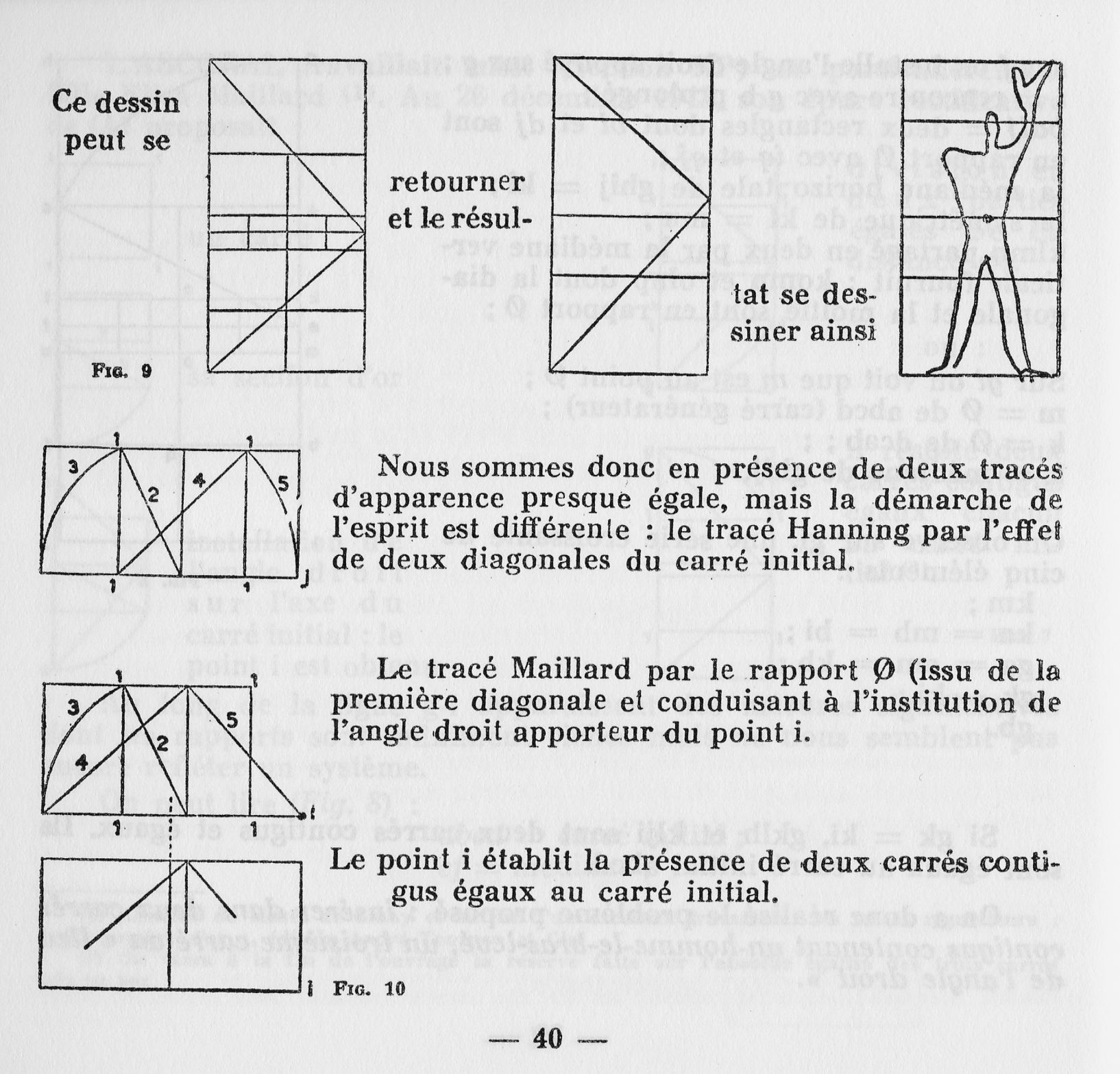 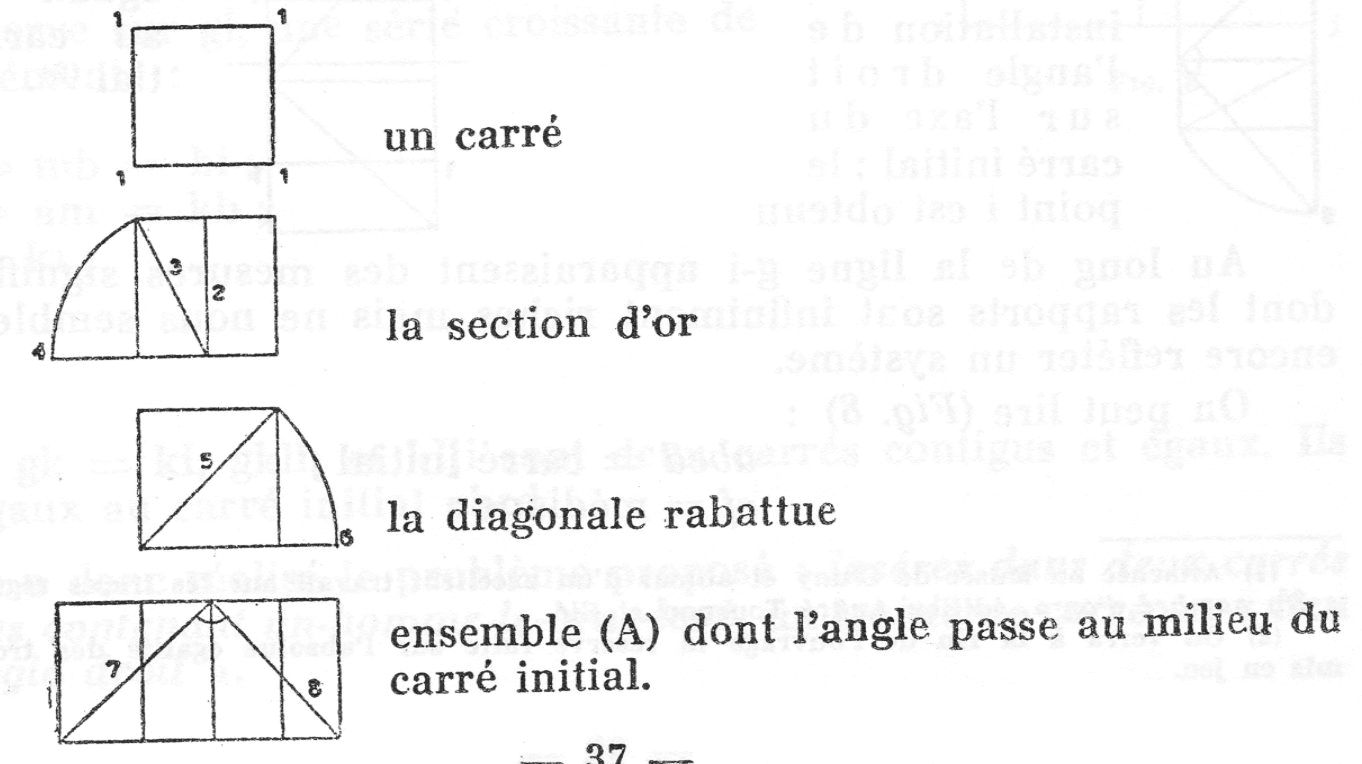 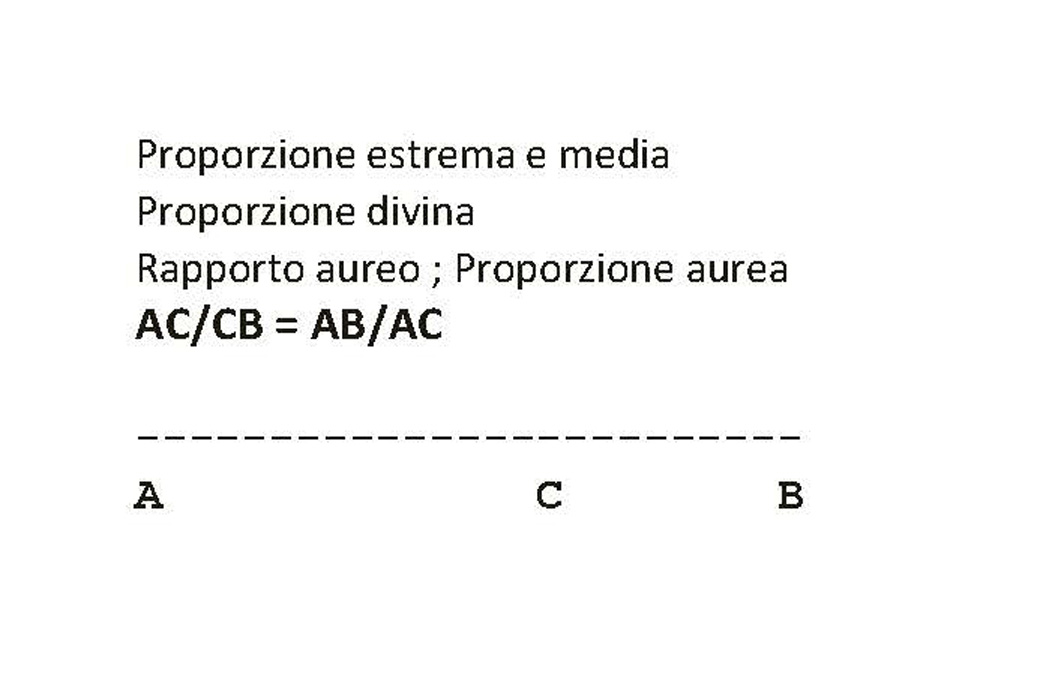 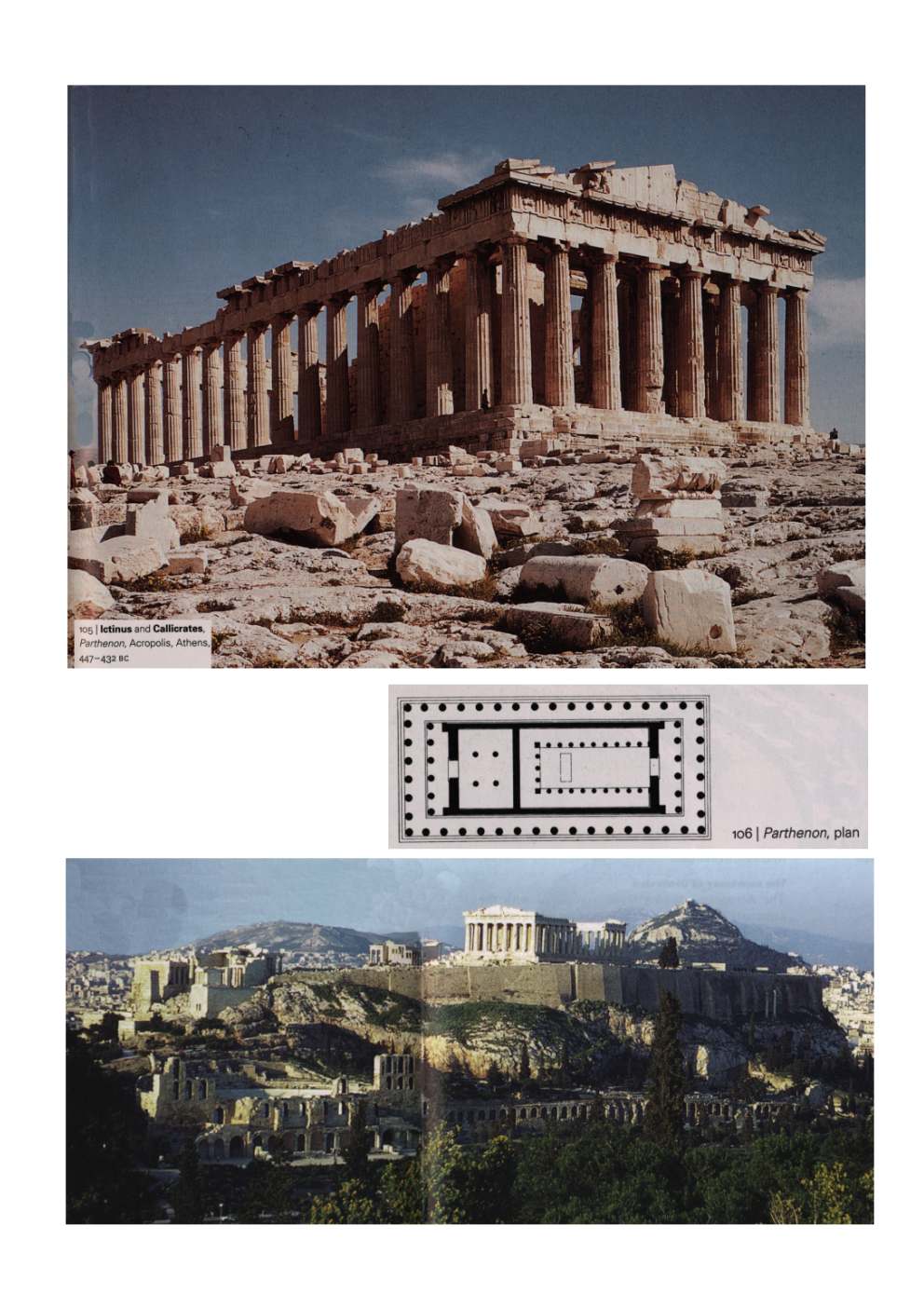 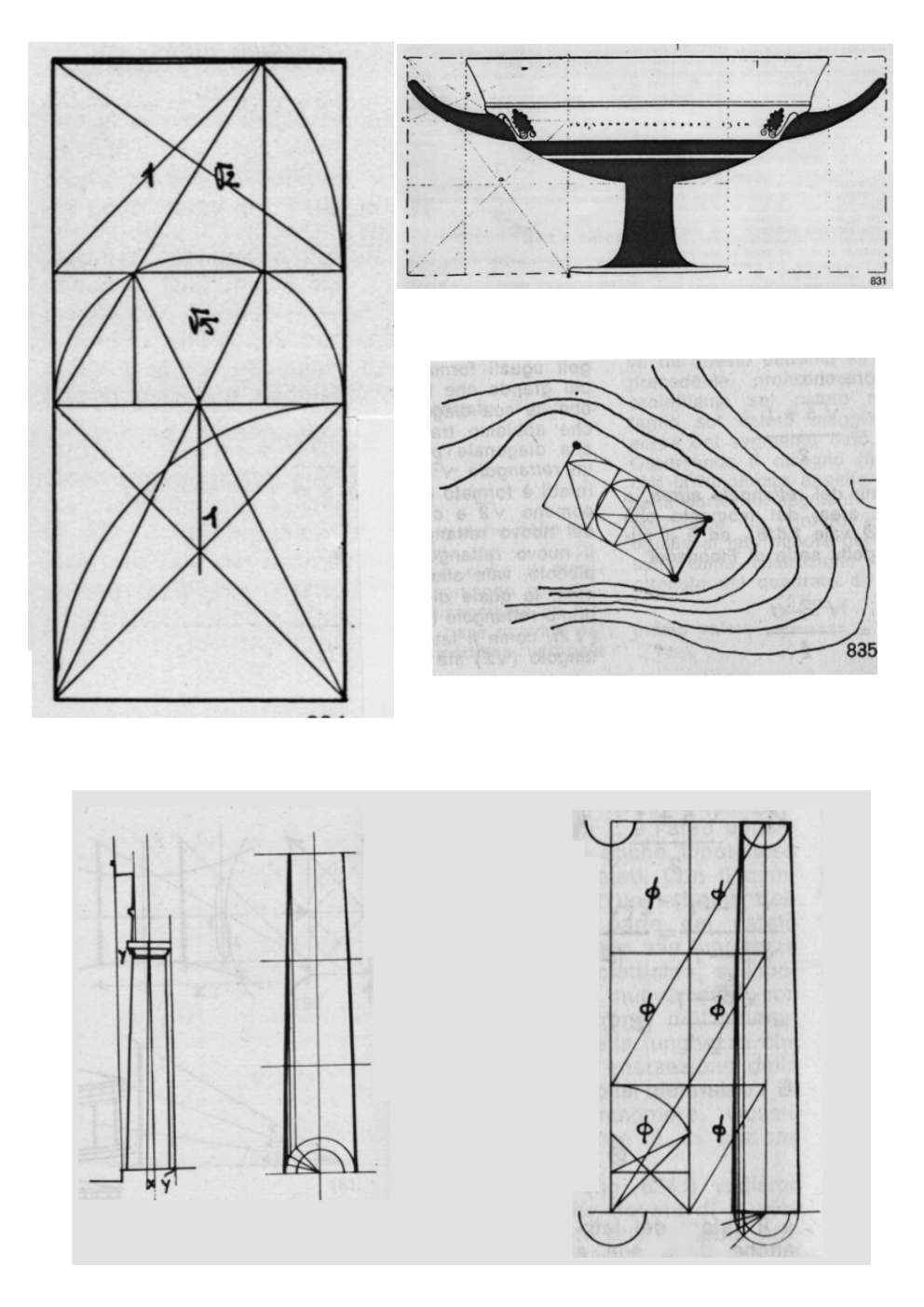 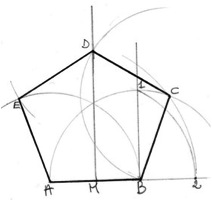 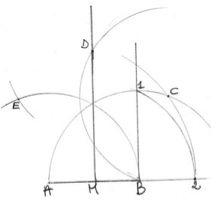 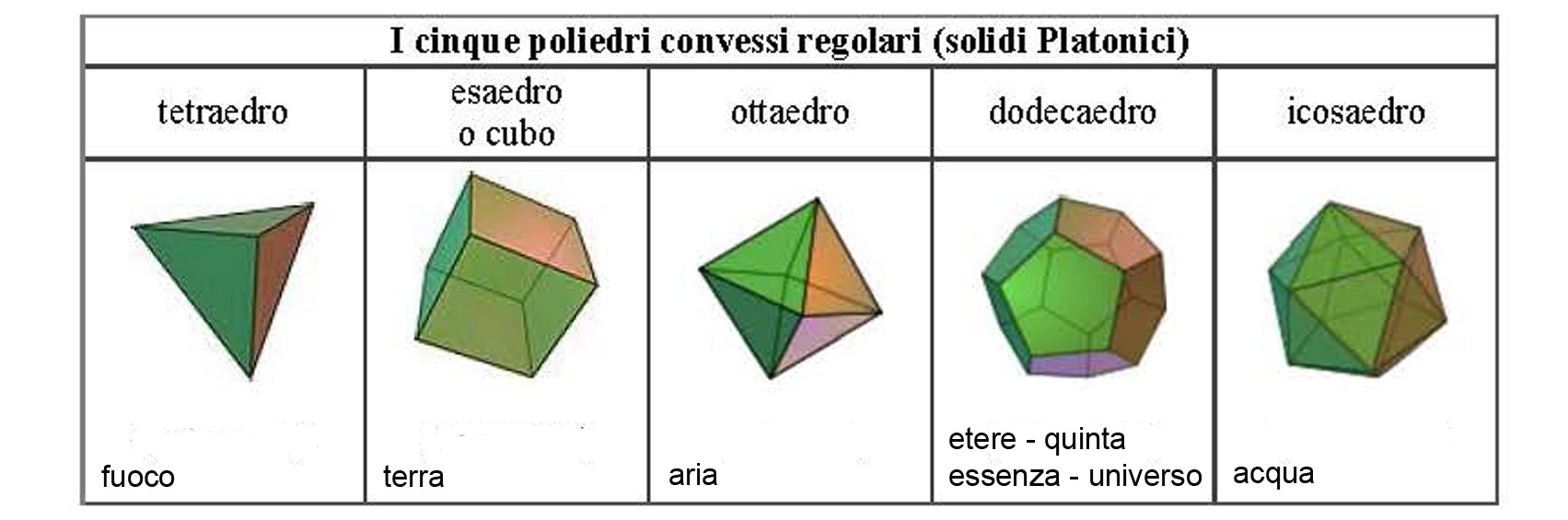 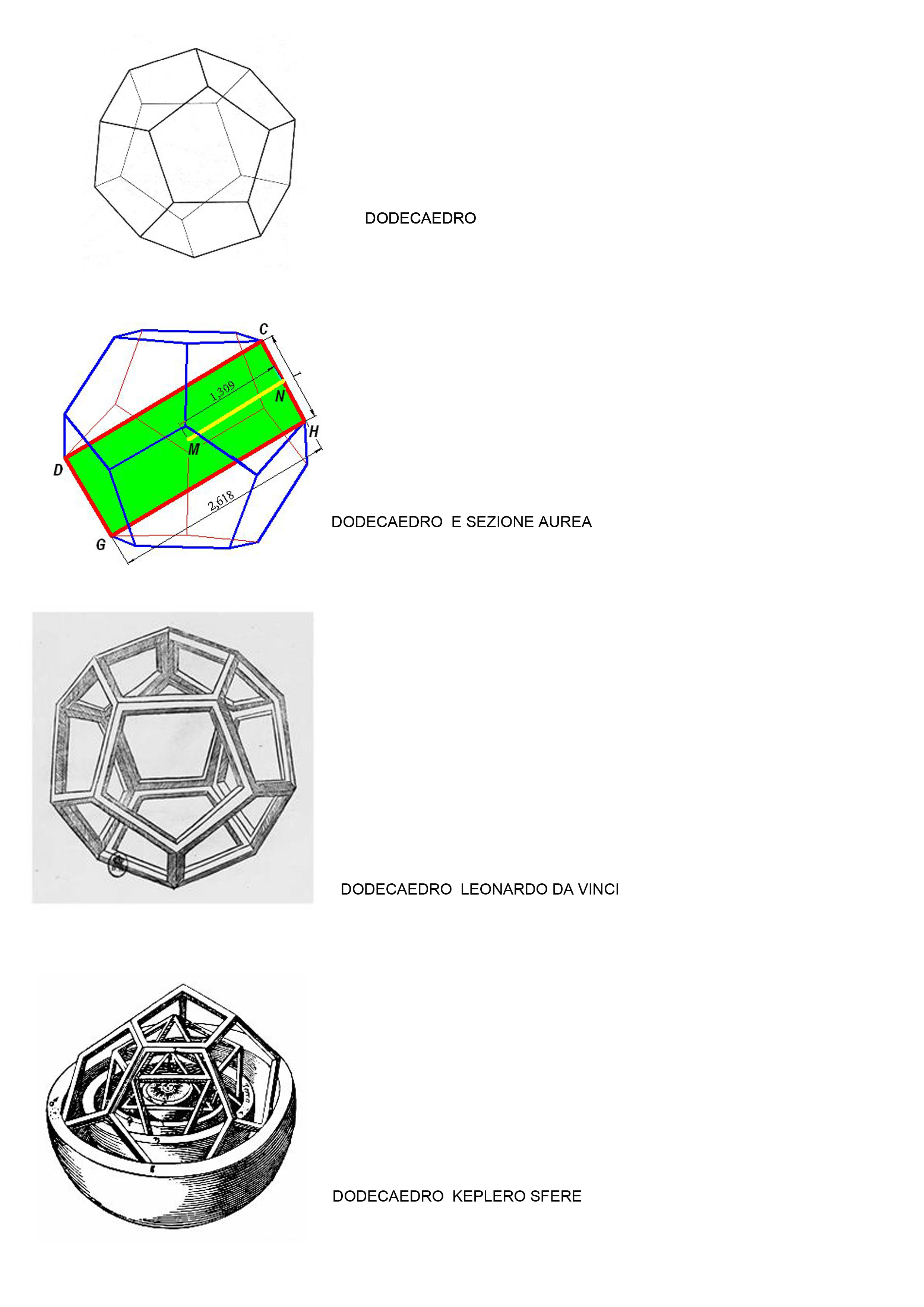 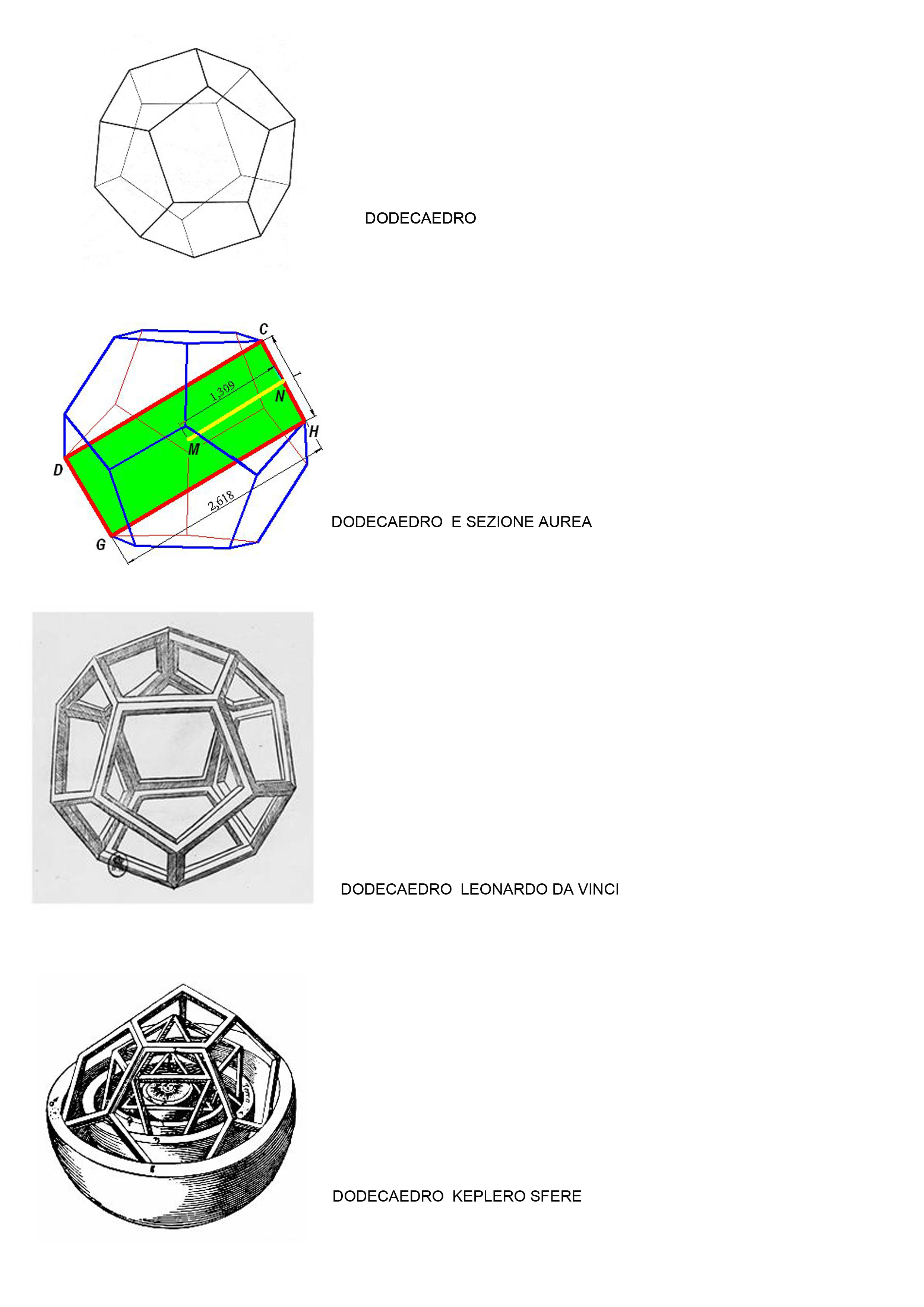 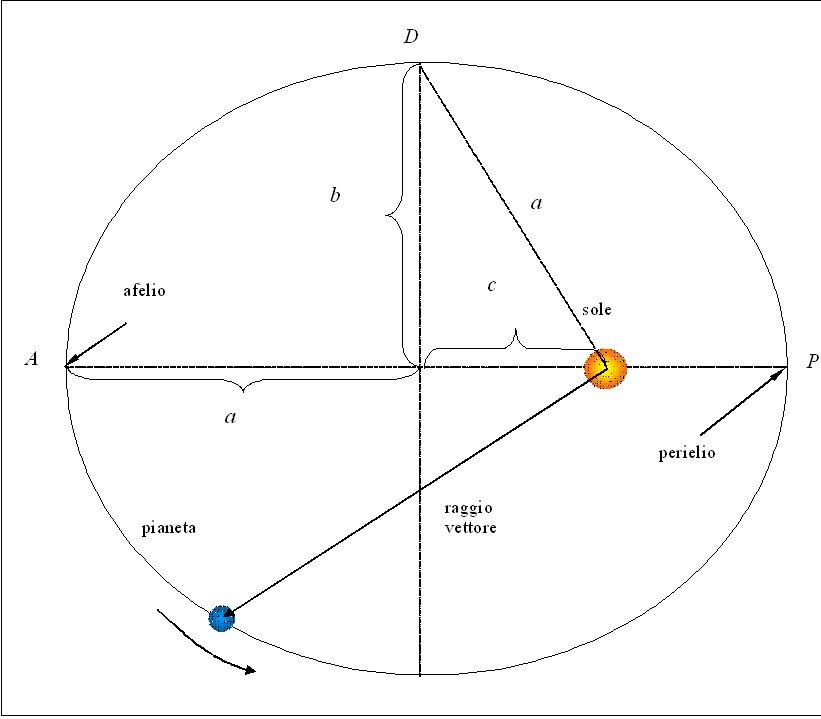 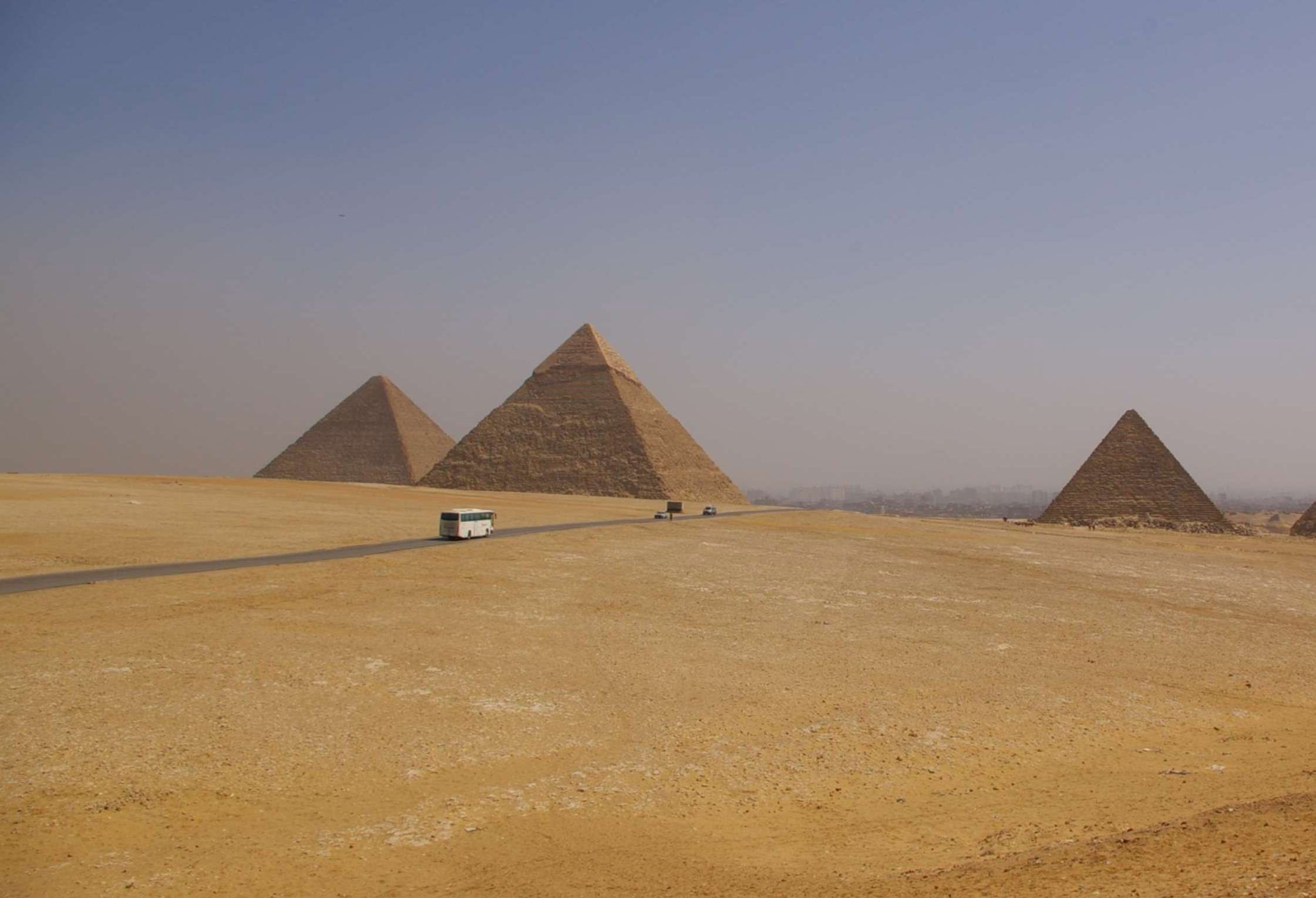 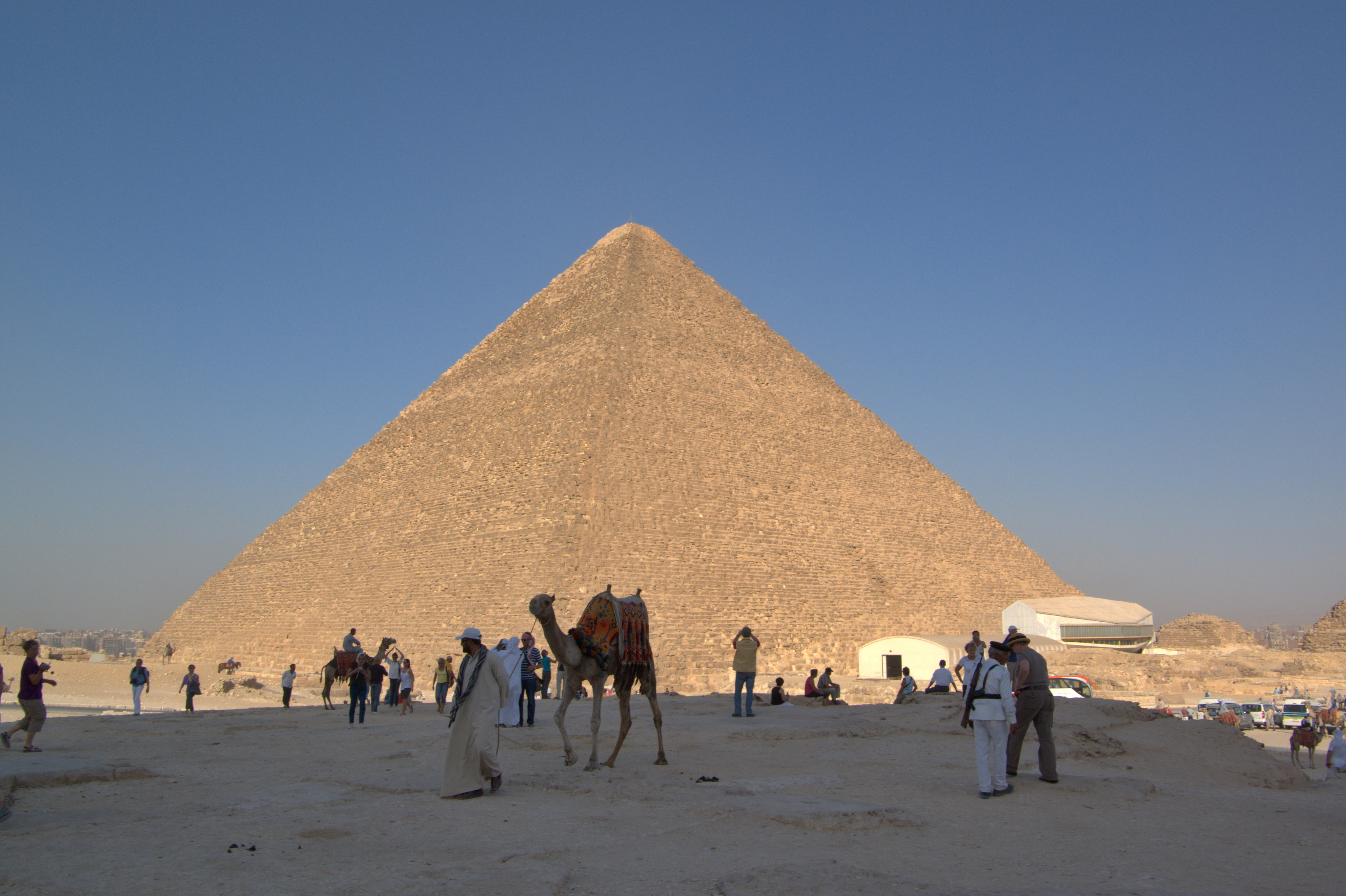 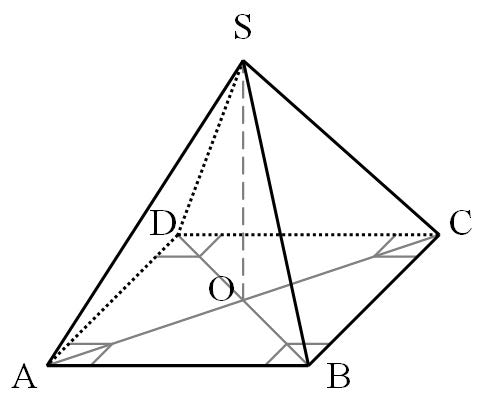 AB = 230,34;      SO (H) = 146,60;        AC=325,74;         OS/OA= 1,2729
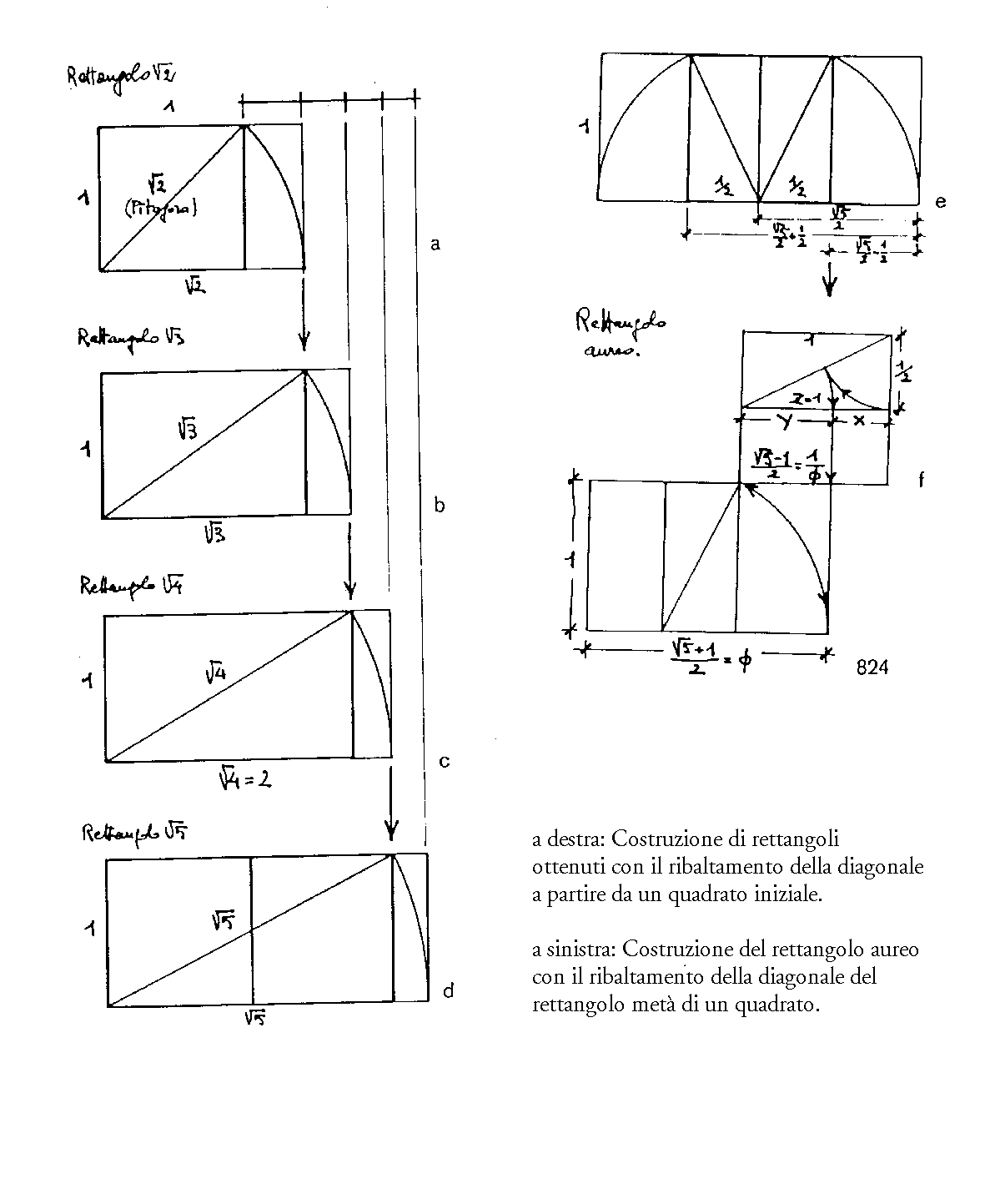 Serie di Leonardo Fibonacci, 1170-1240
Le Corbusier, La sezione aurea, da Le Modulor, 1948
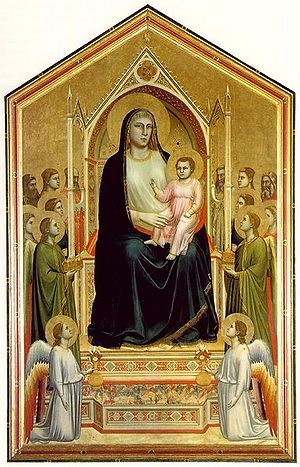 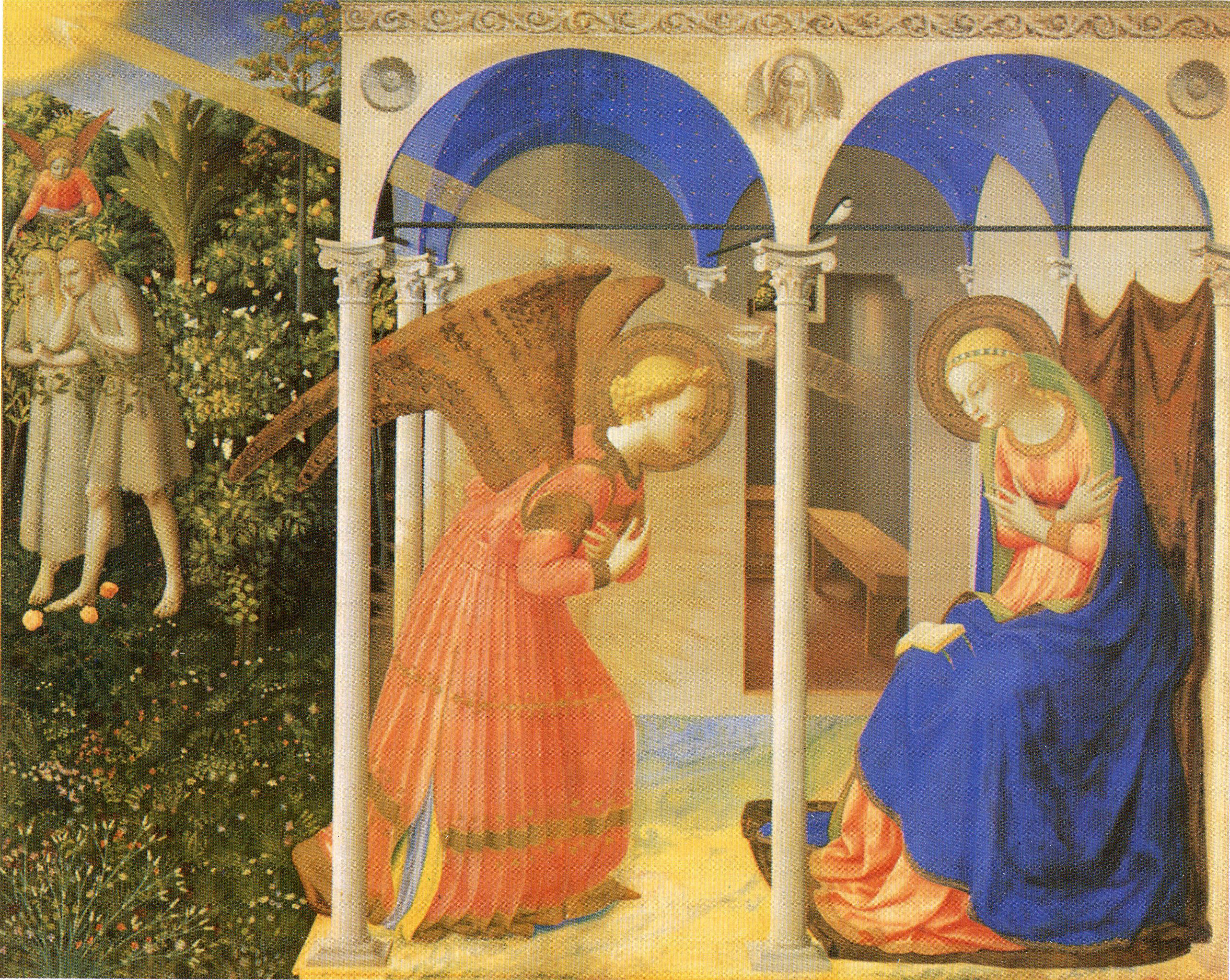 Giotto, Madonna d’Ognissanti, 1310
Beato Angelico, Annunciazione, 1435
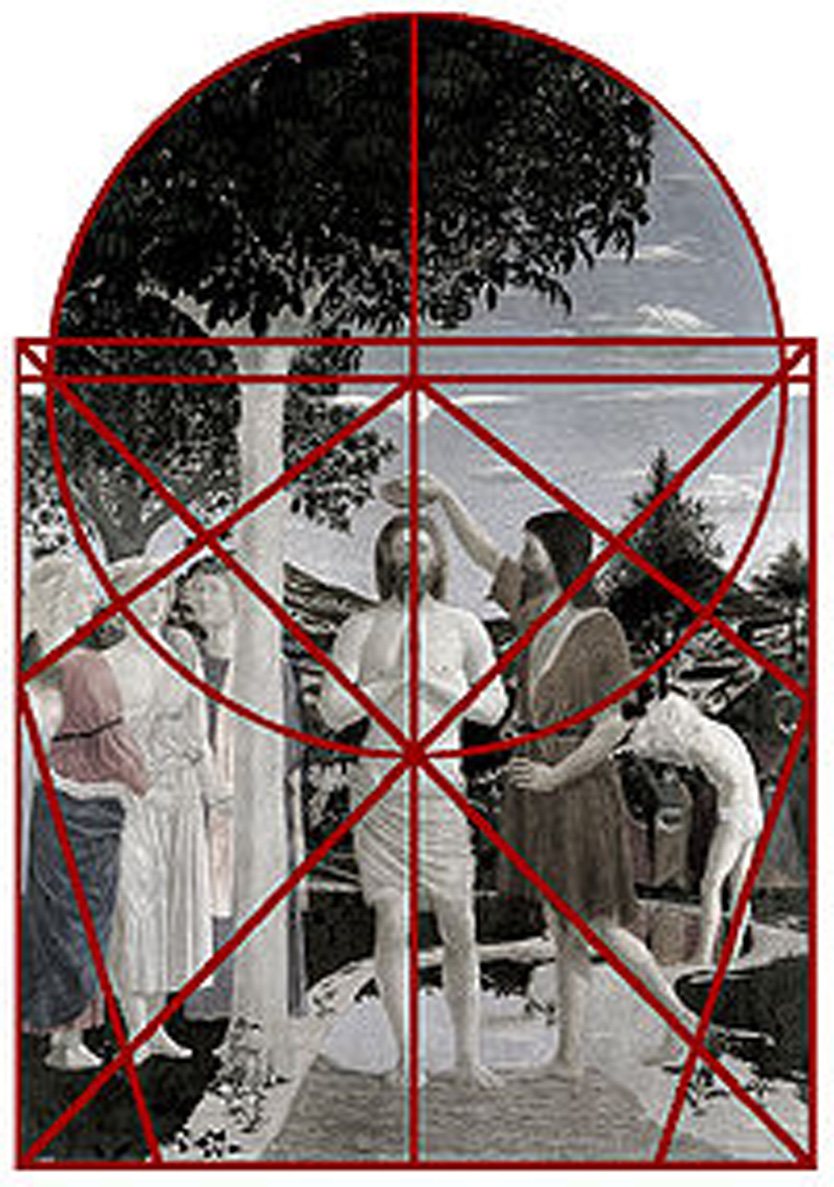 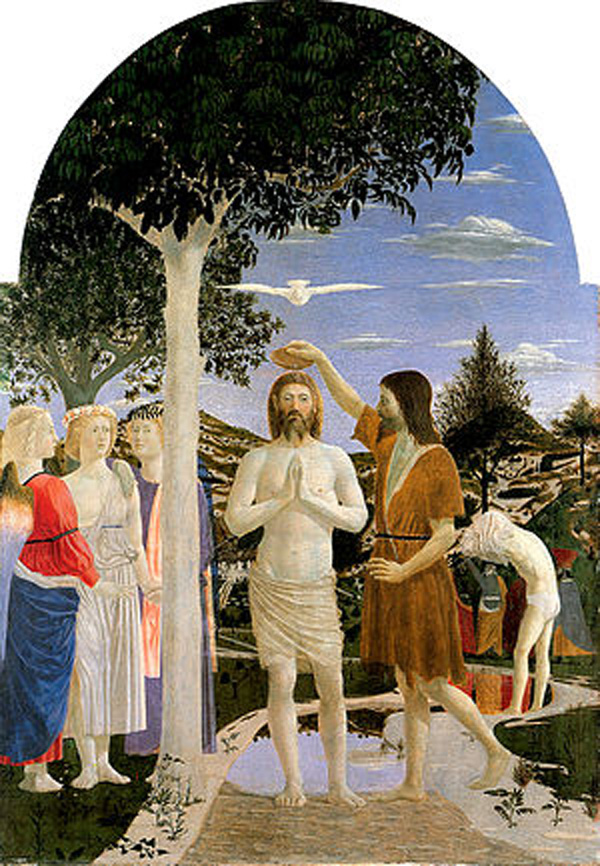 Piero della Francesca Battesimo di Cristo, 1440-60
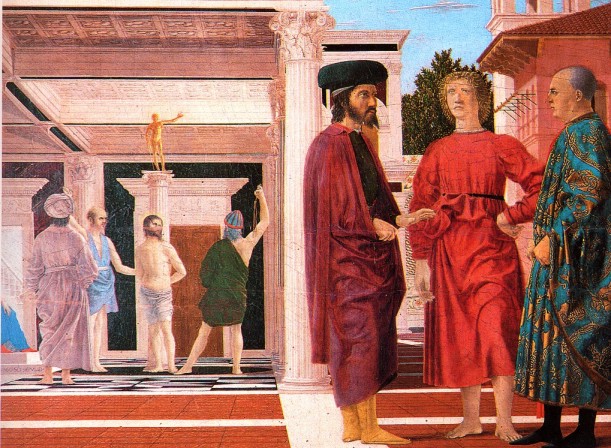 Piero della Francesca Flagellazione, 1470
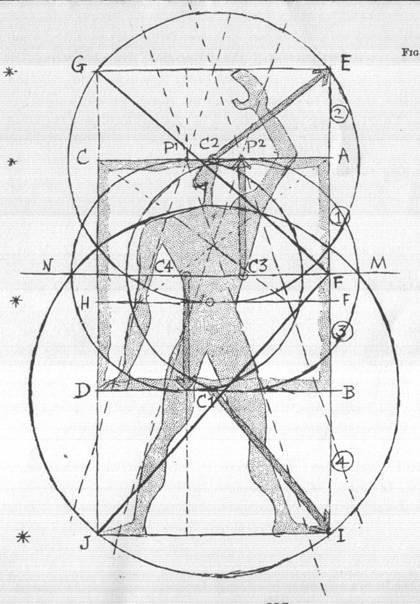 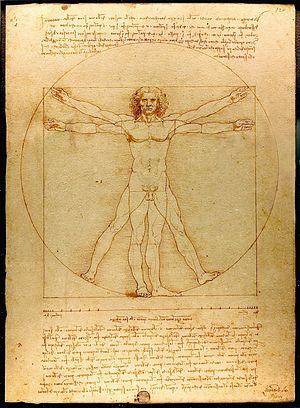 Studio delle proporzioni del corpo umano. 
a Leonardo da Vinci, L’Uomo Vitruviano, 1490 c; 
b Le Corbusier, da Le Modulor, 1948
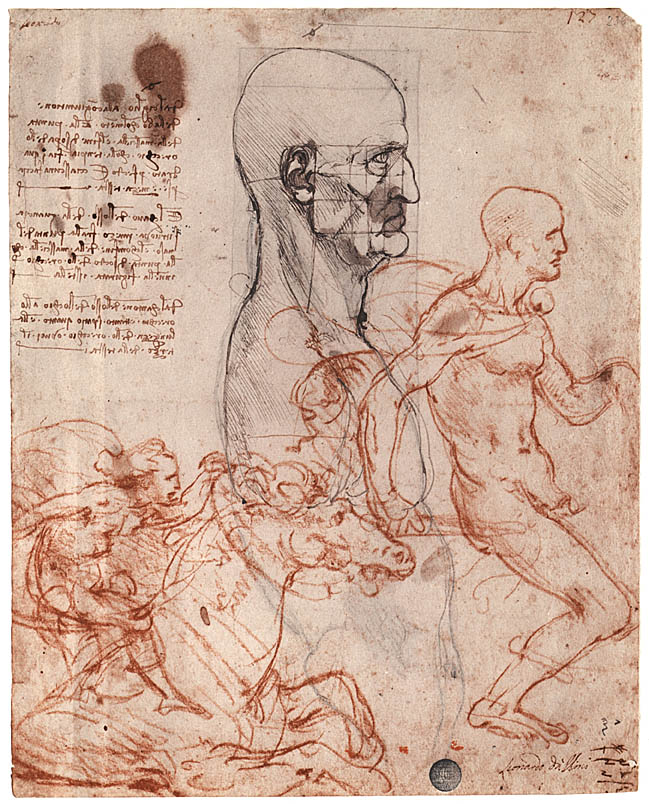 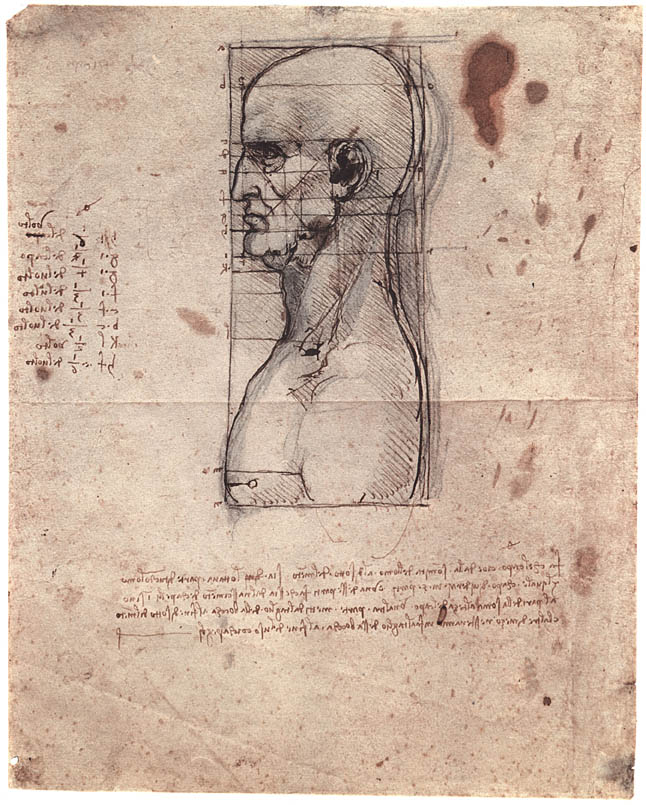 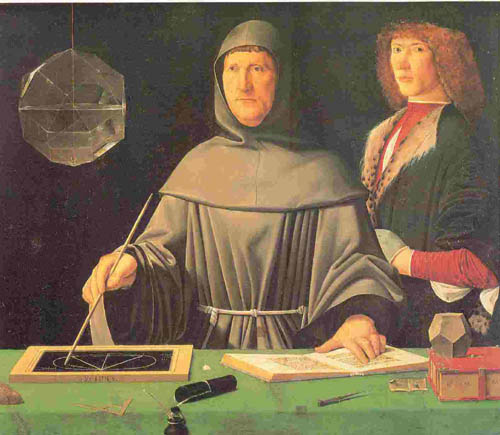 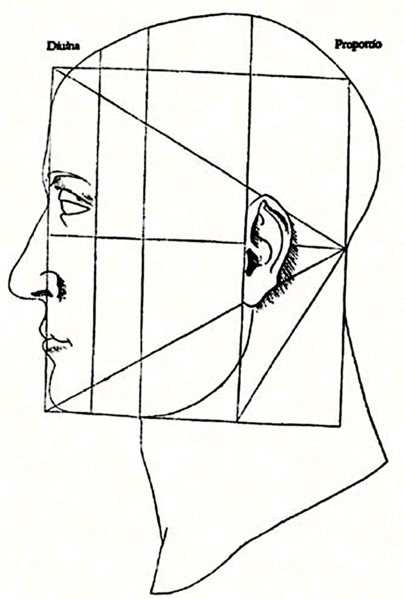 Leonardo da Vinci, Illustrazione per il De Divina Proportione di Luca Pacioli
Jacopo dé Barbari, Ritratto di Luca Pacioli  (1445-1517), 1495
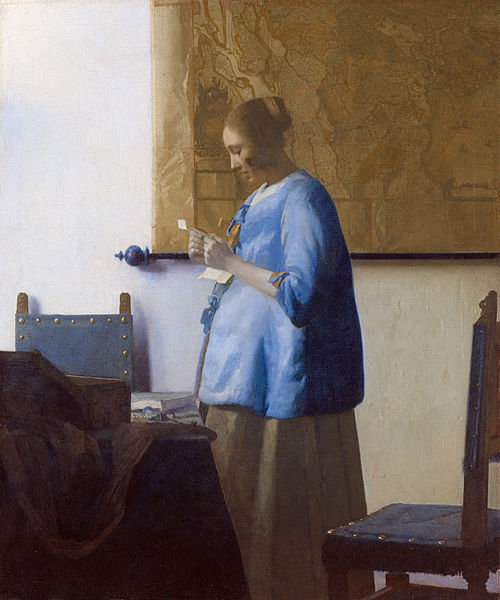 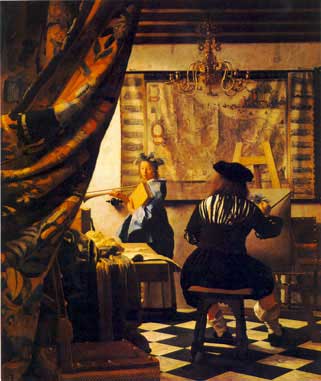 Jan Vermeer, Donna che legge una lettera, 1662-4
Jan Vermeer, Allegoria della pittura, 1666
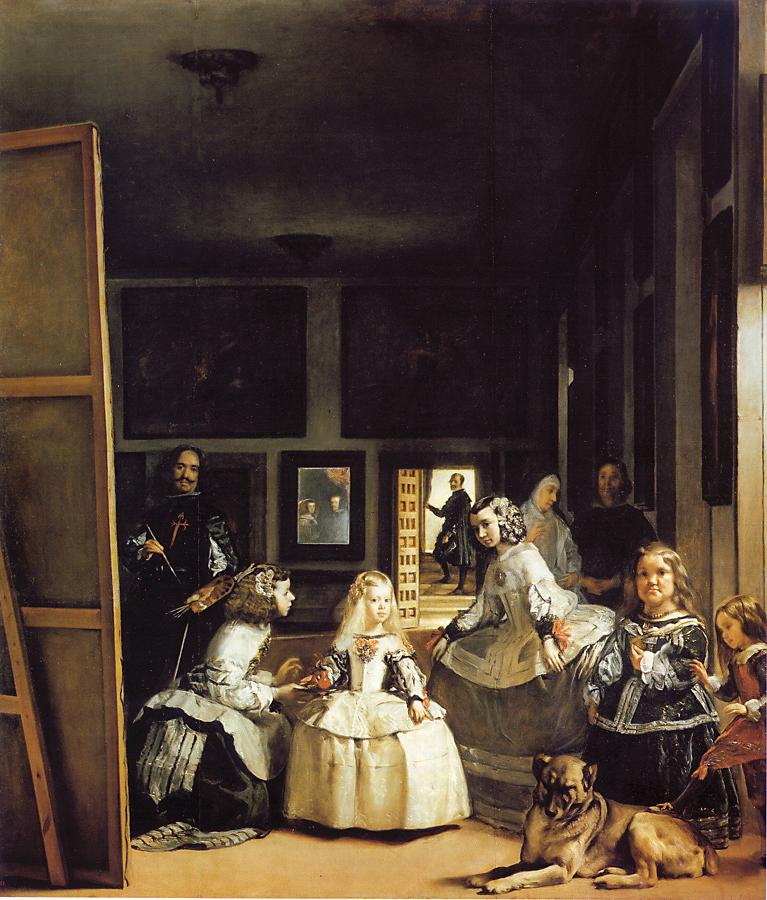 Diego Velasquez, Las Meninas, 1656
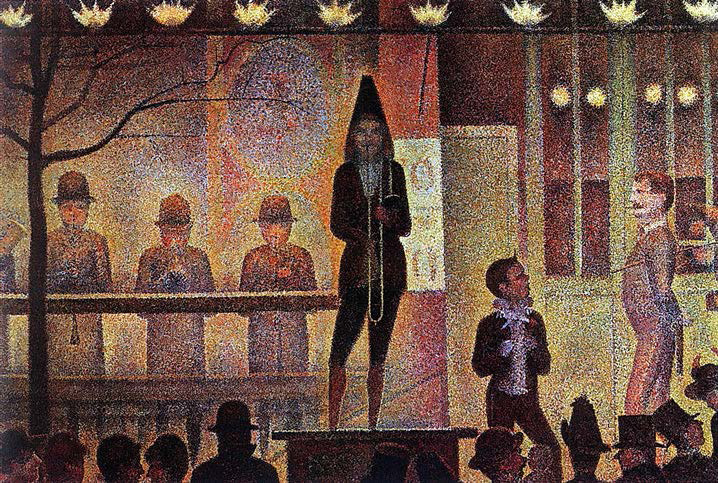 Georges Seurat, Parade de Cirque, 1887-88
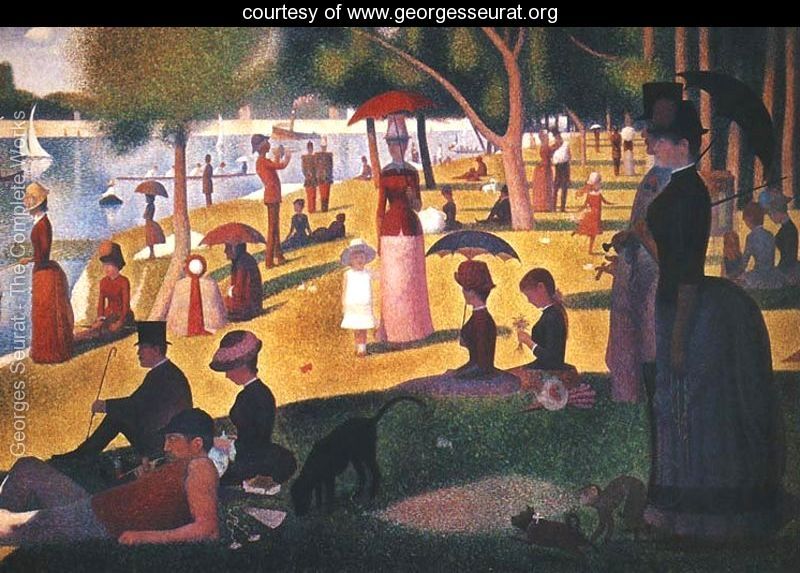 Georges Seurat, Dimanche sur l’Isle de La Grande Jatte, 1885
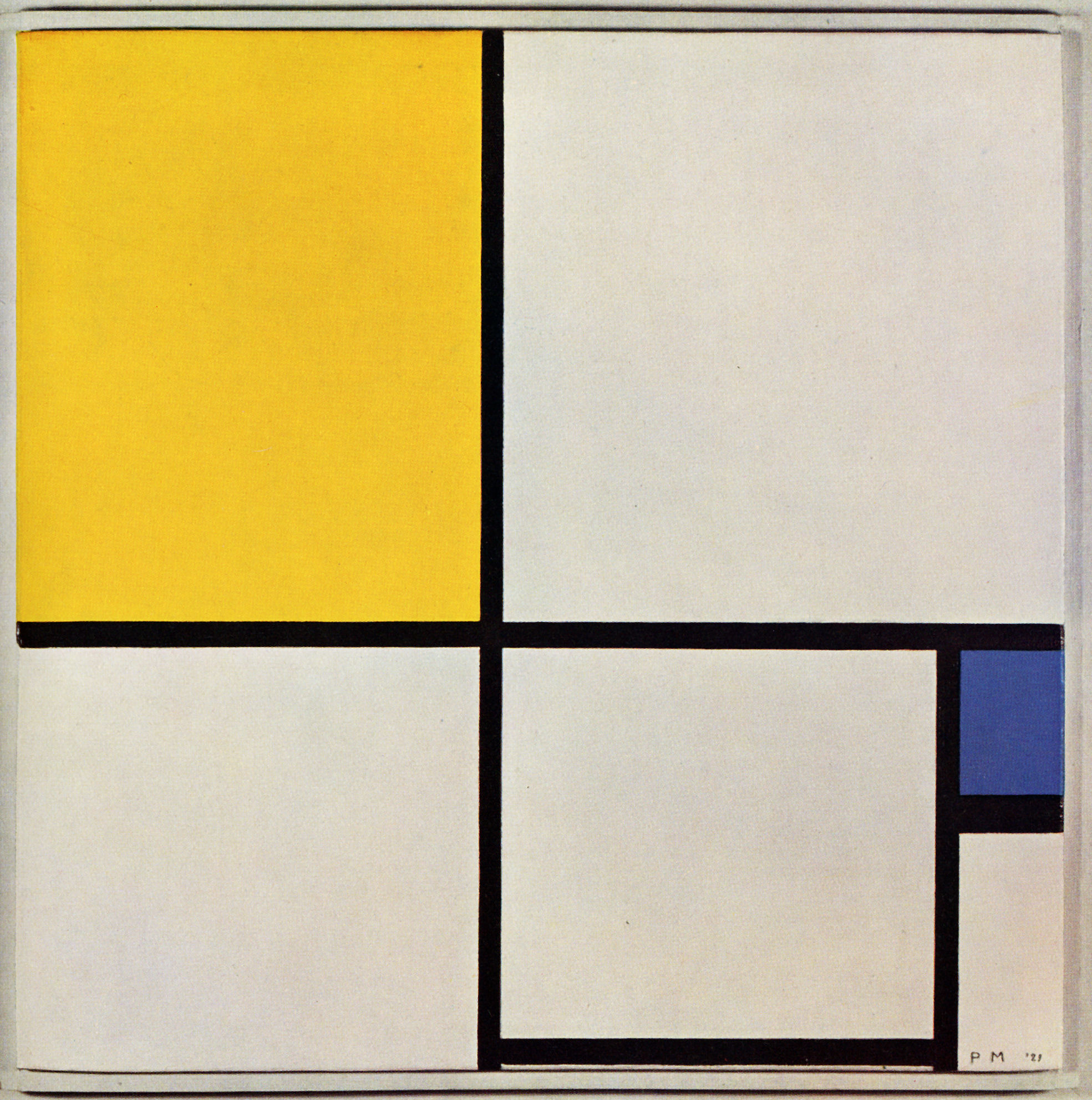 Piet Mondrian, Composizione con rosso giallo e blu, 1921
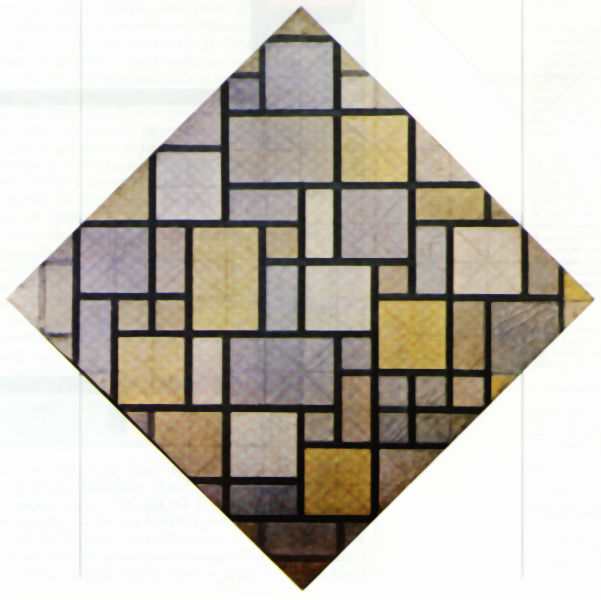 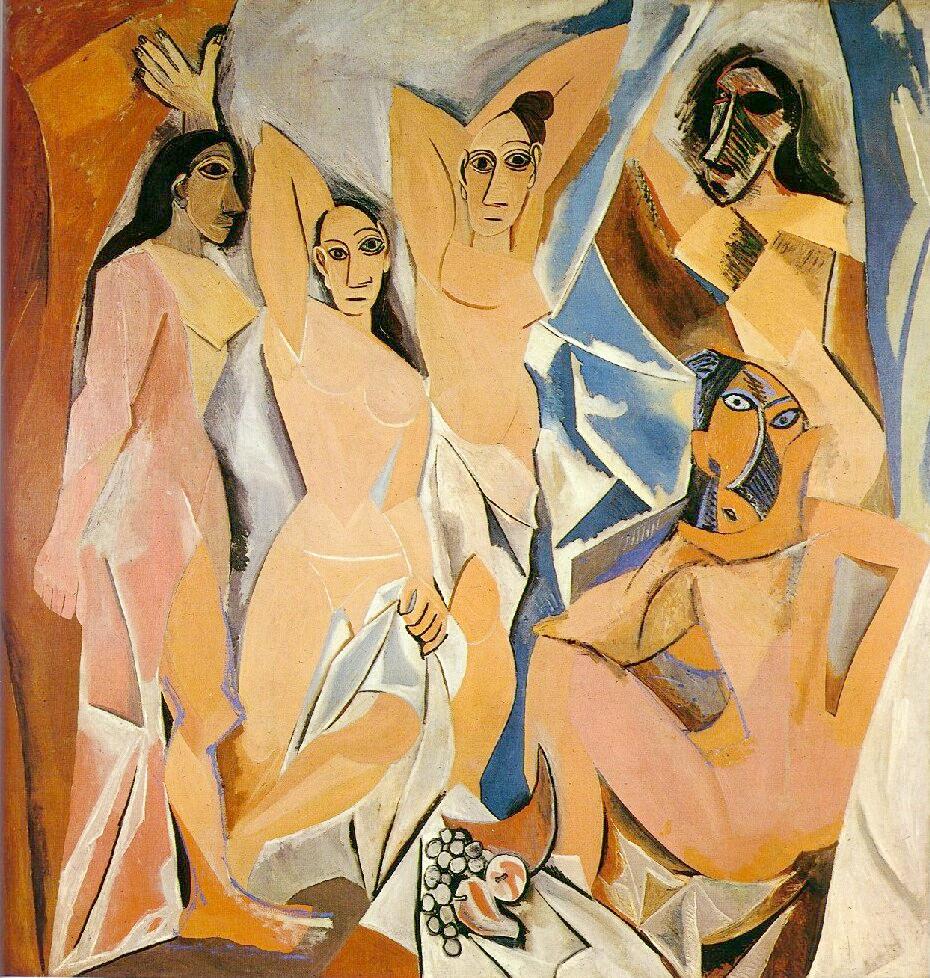 Pablo Picasso, Les Demoiselles d’Avignon, 1907
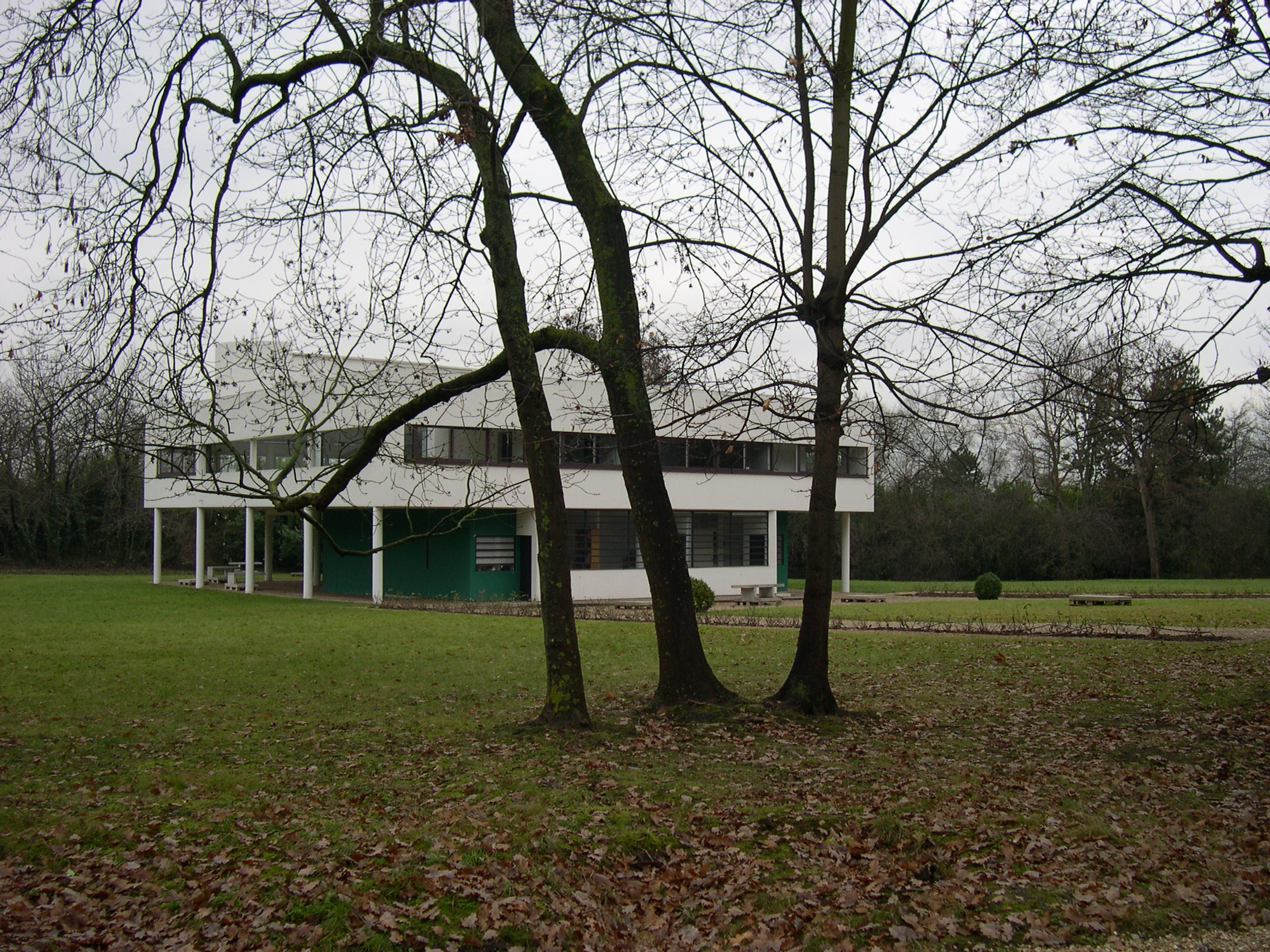 Le Corbusier, Ville Savoye, 1928
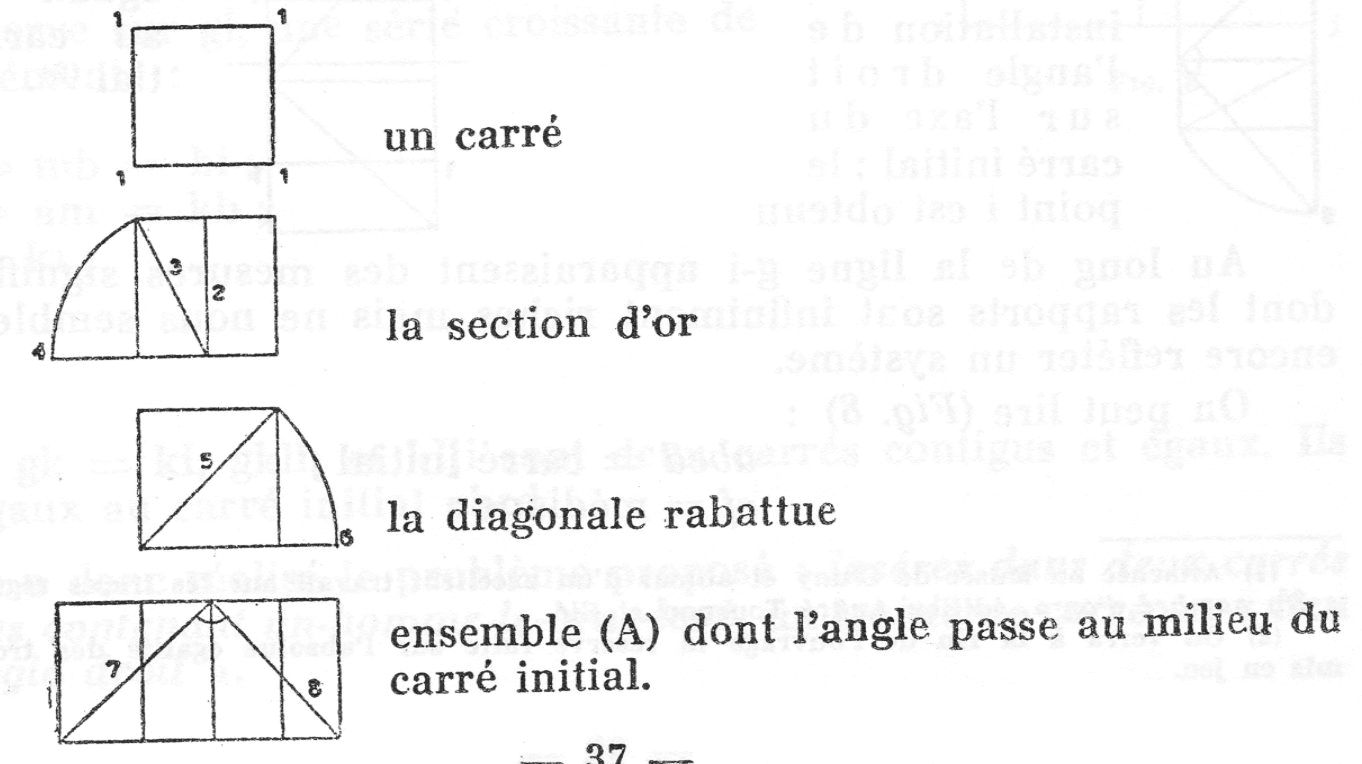 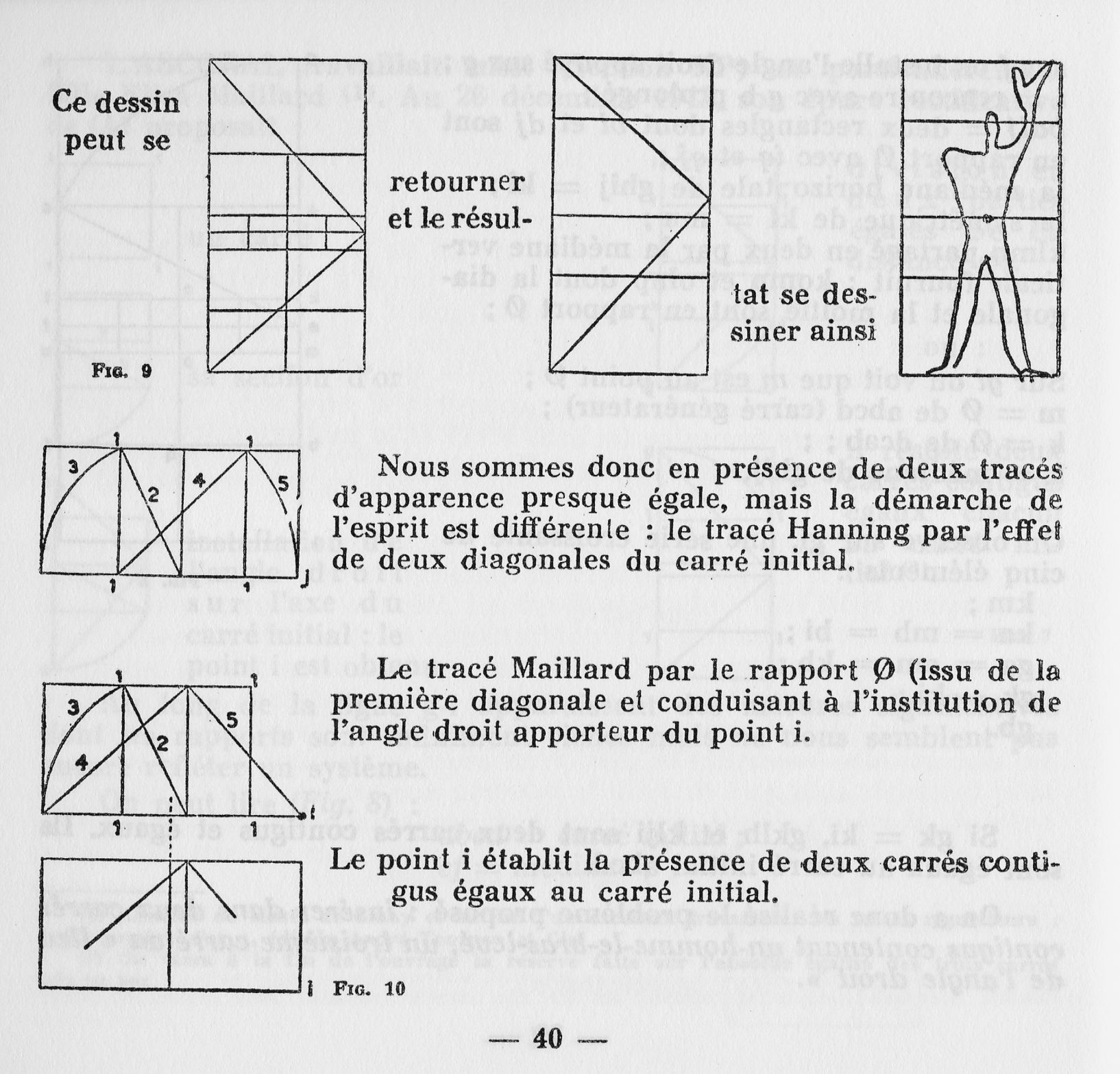 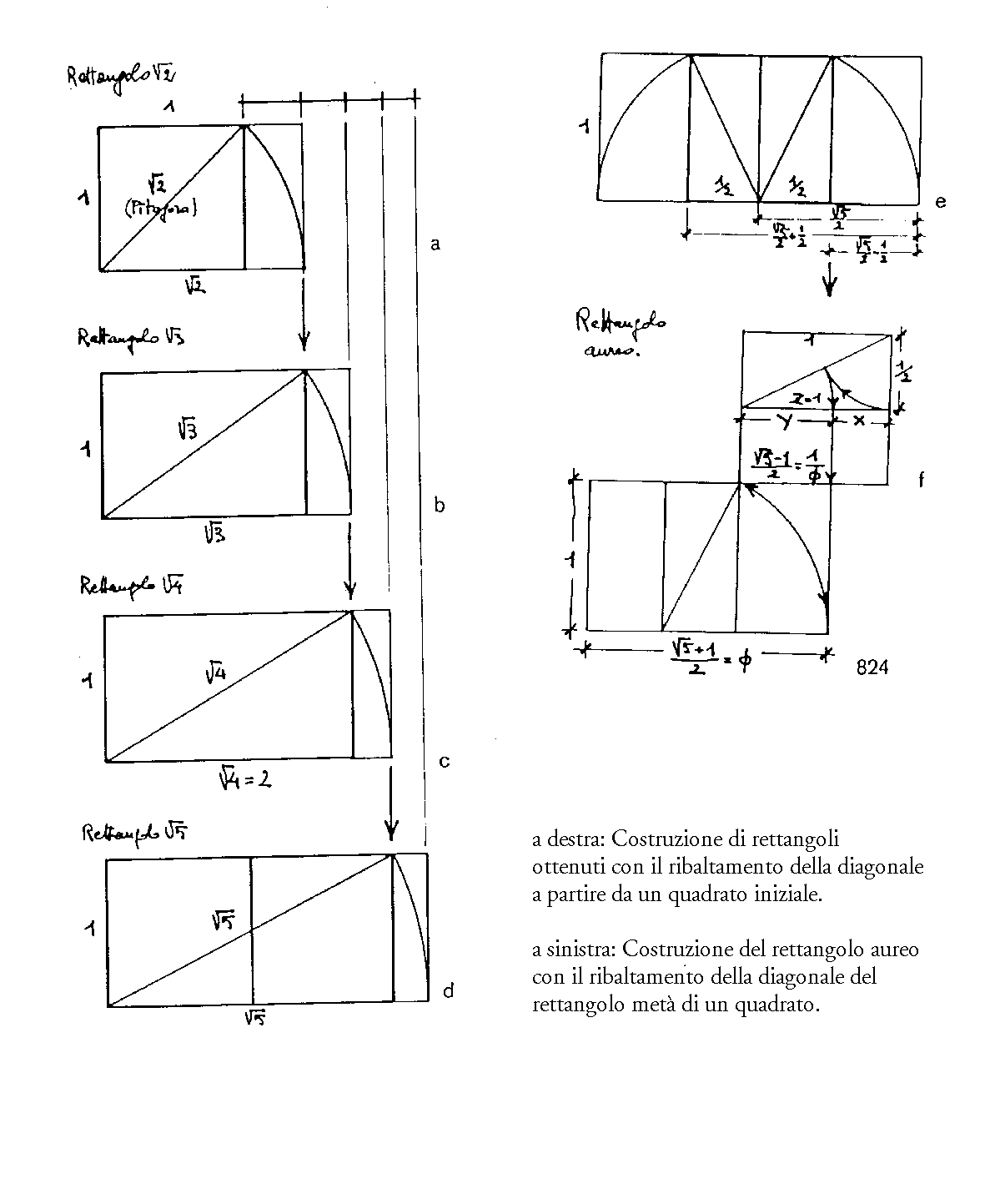 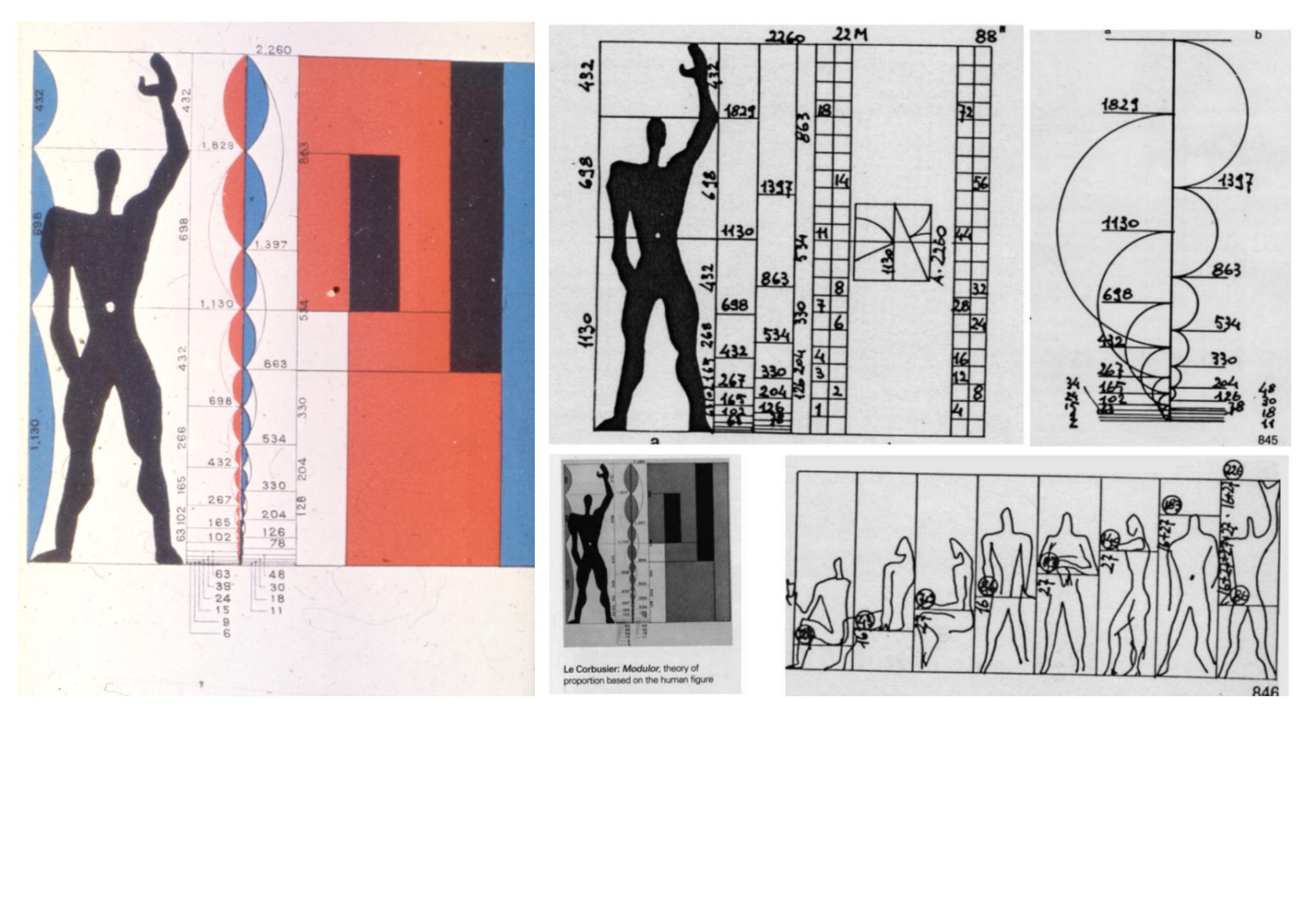 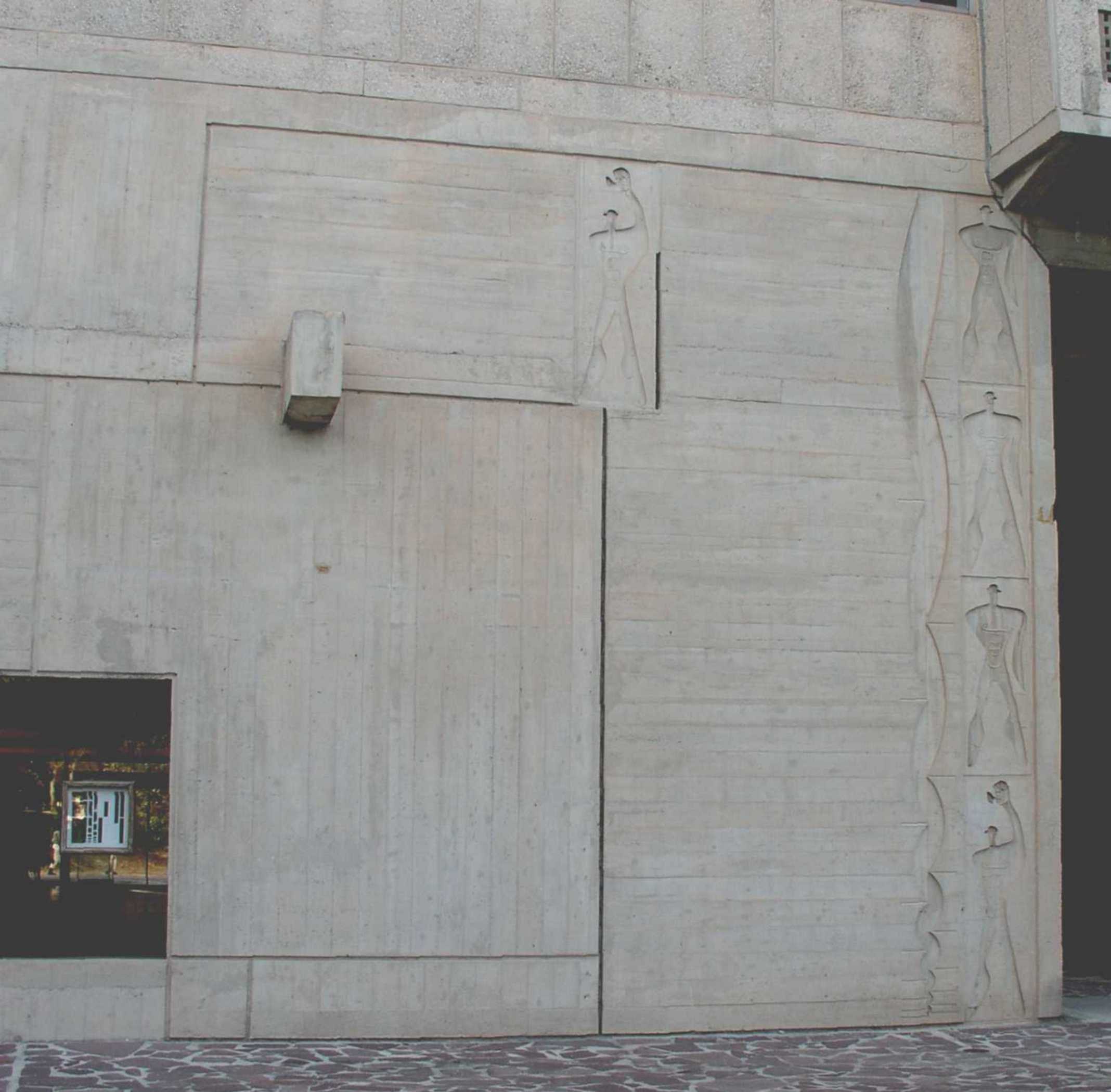 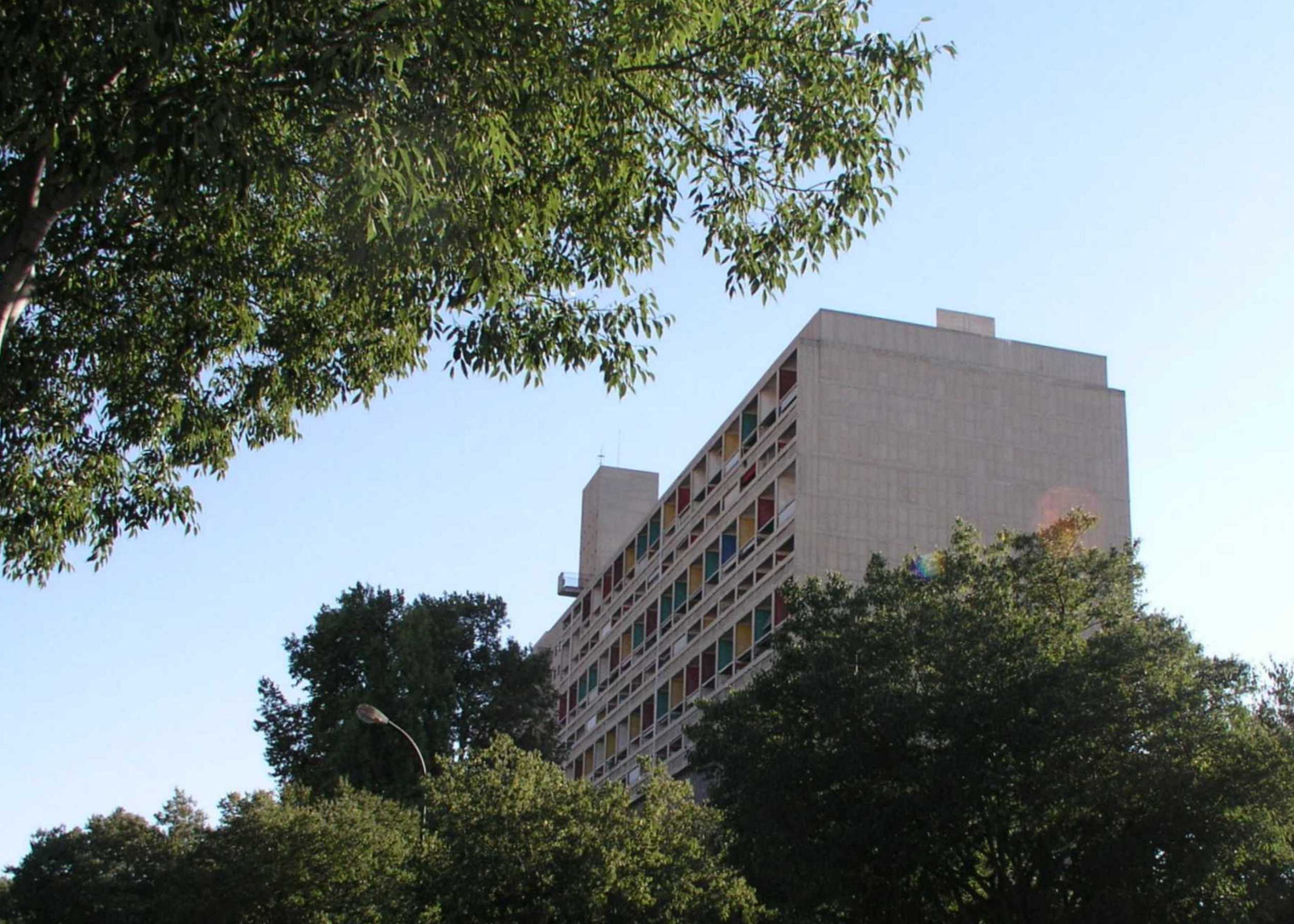 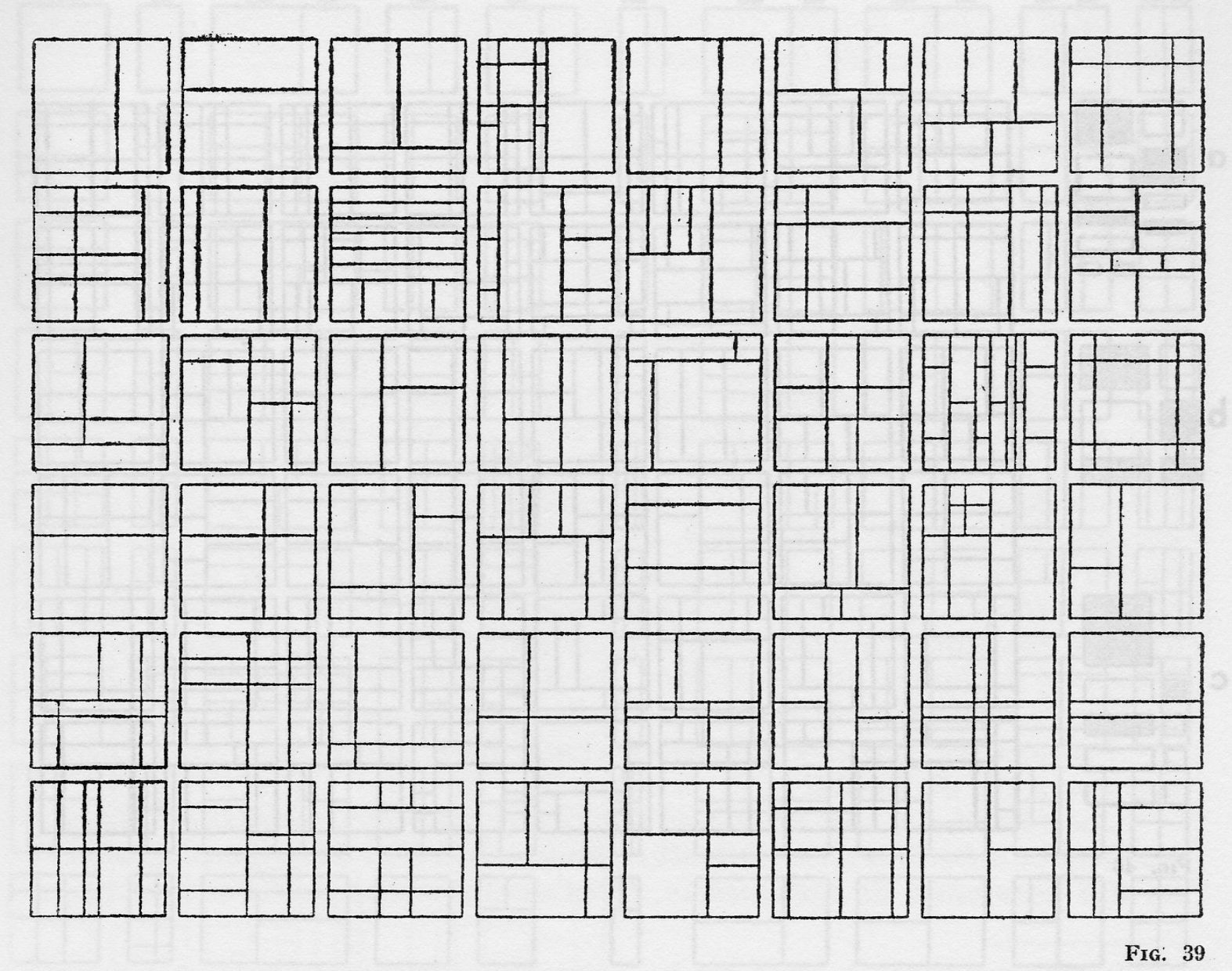 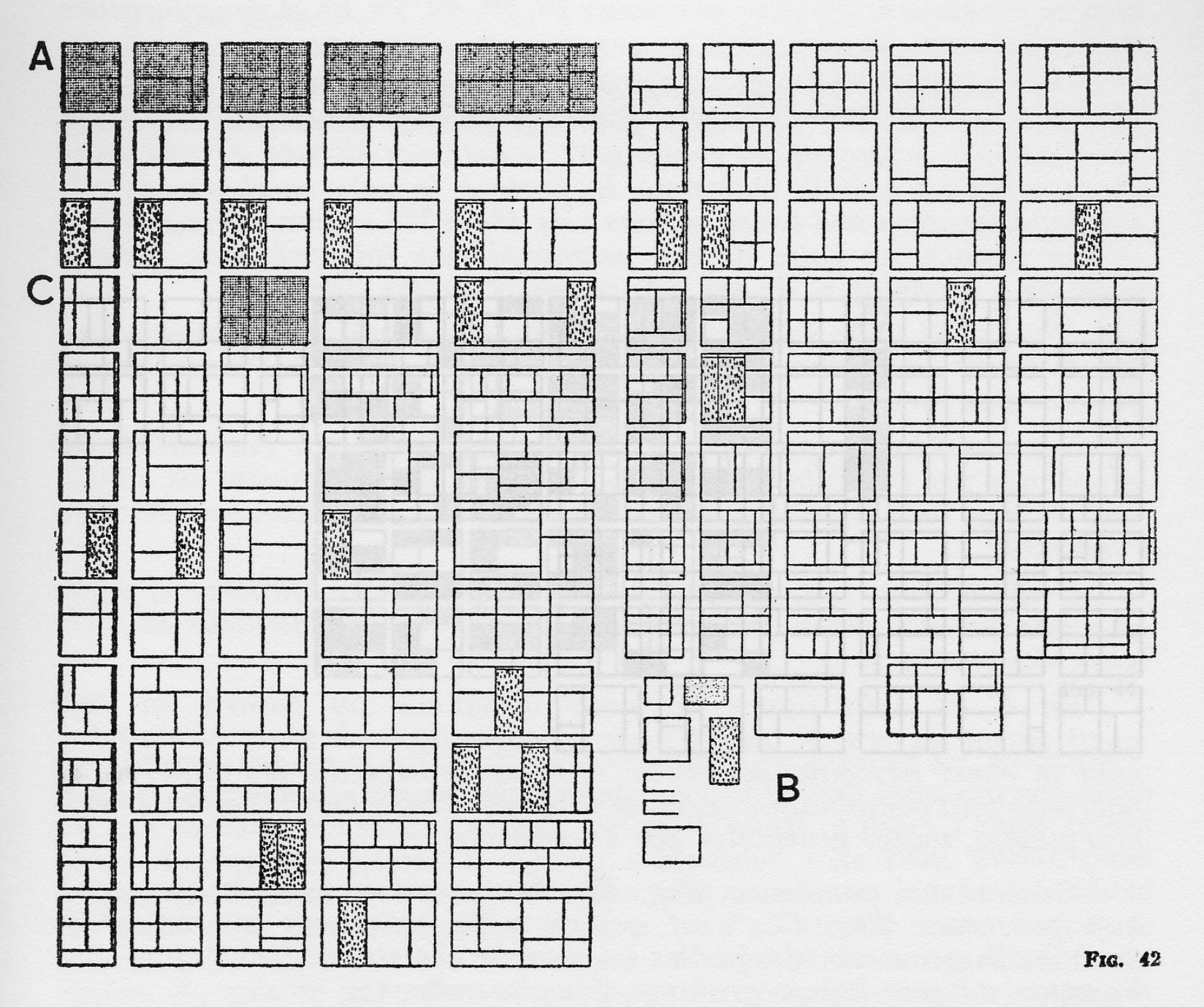 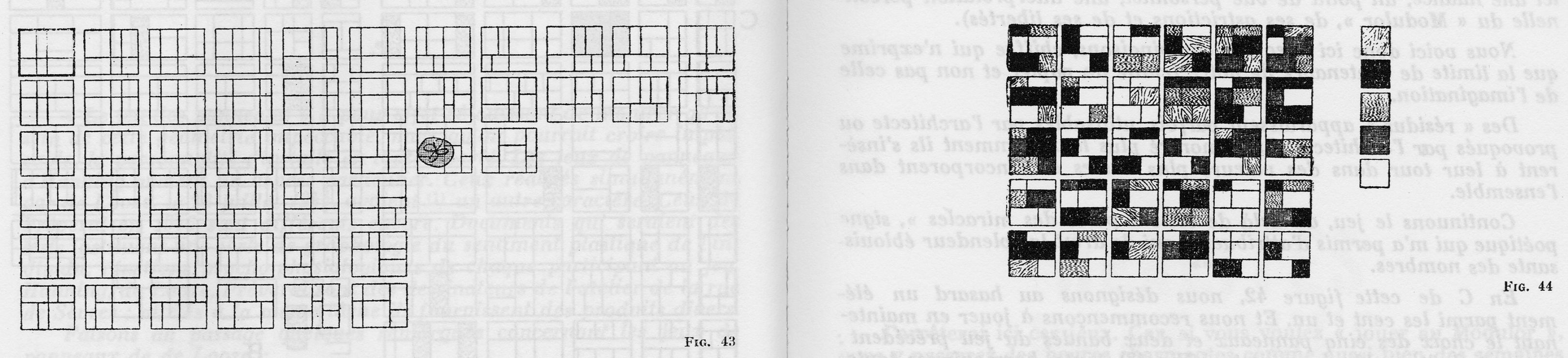 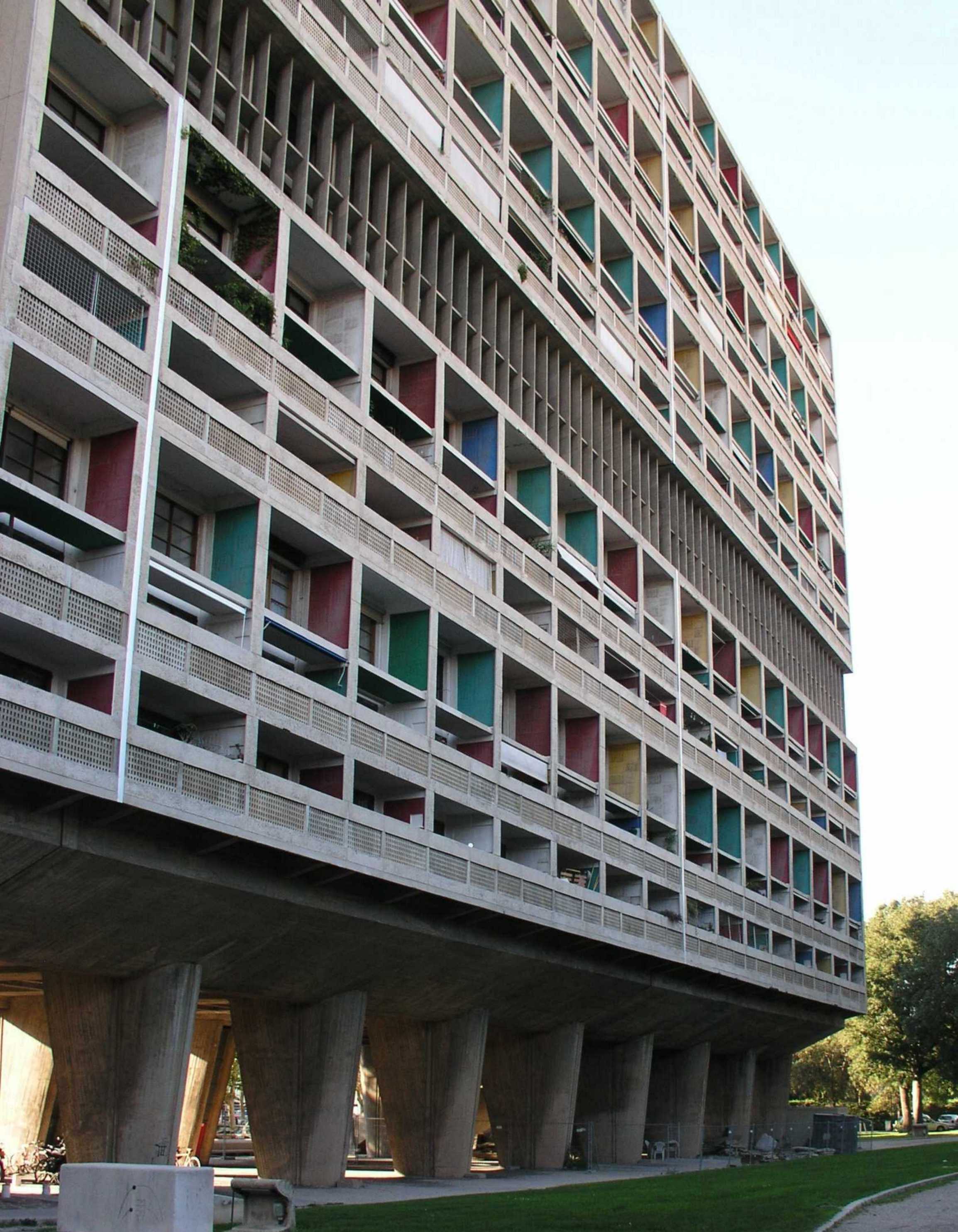 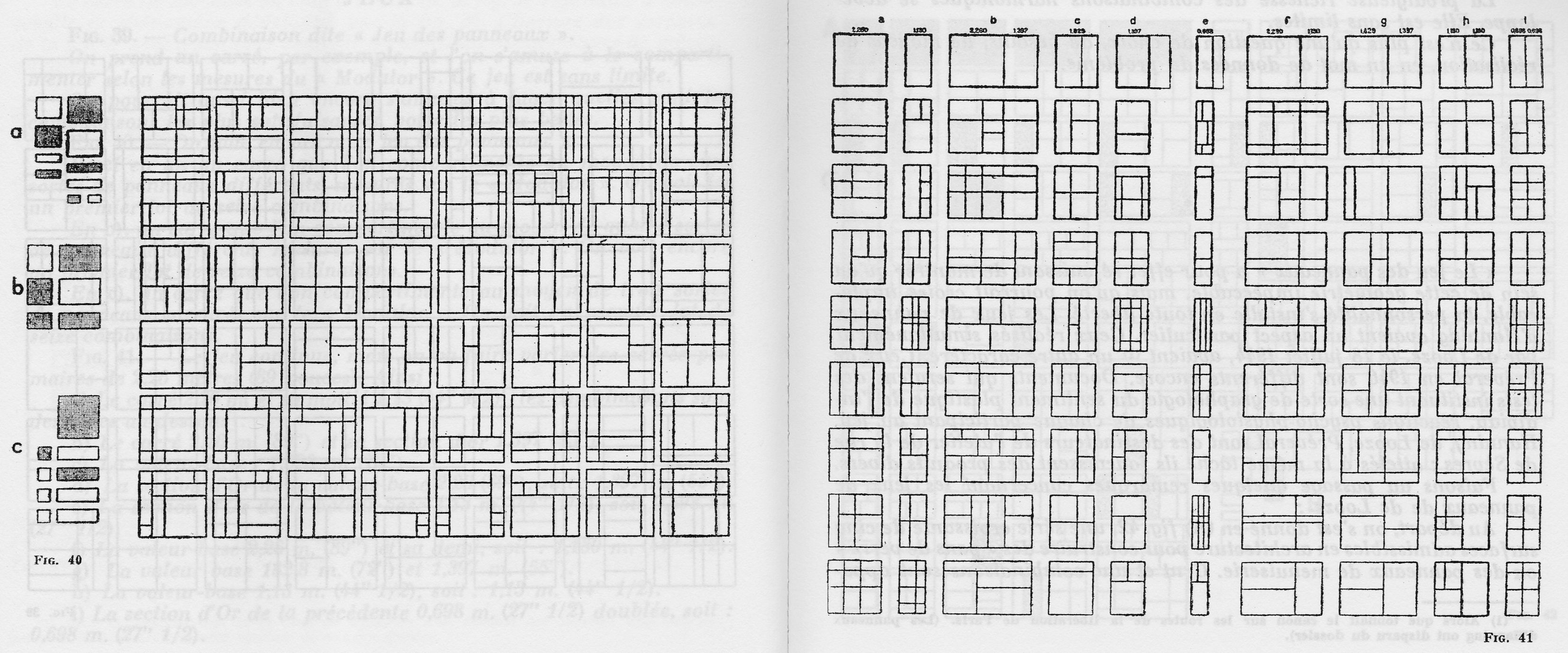 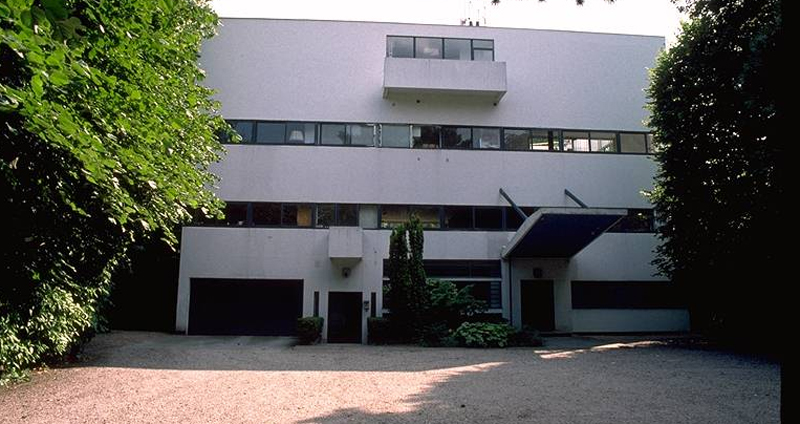 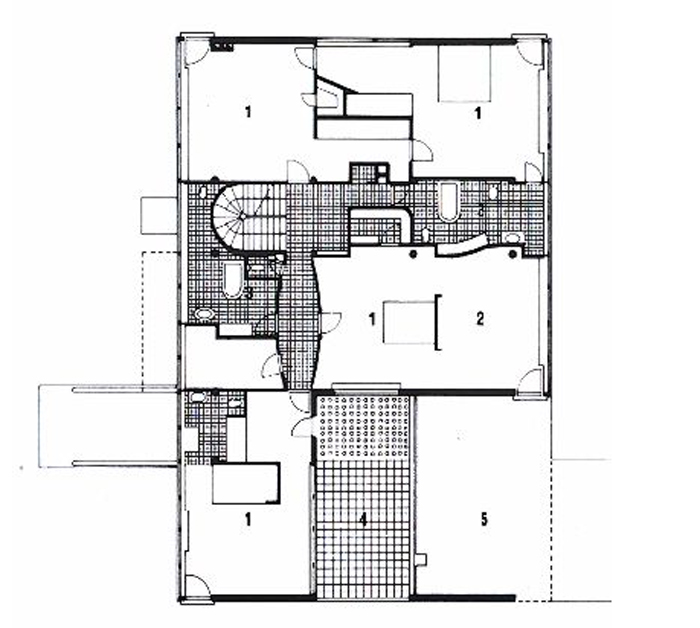 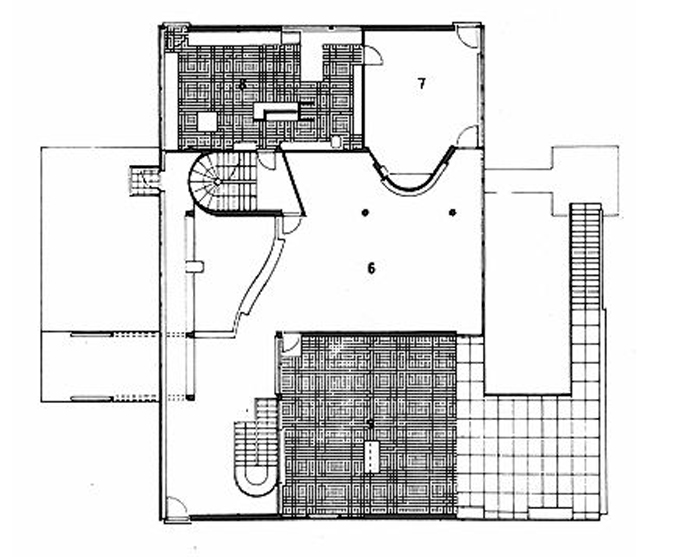 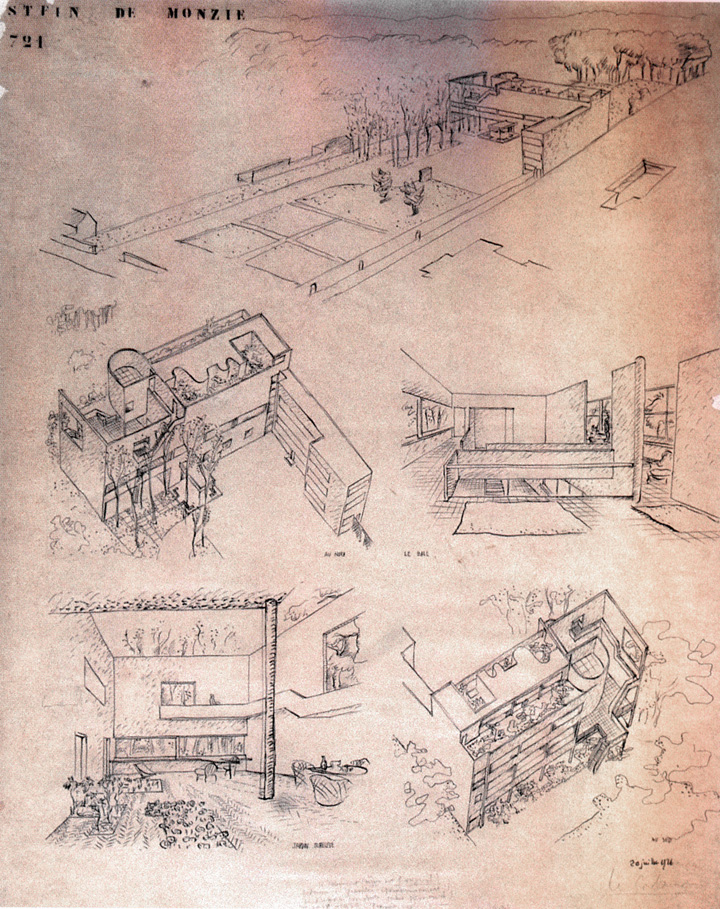 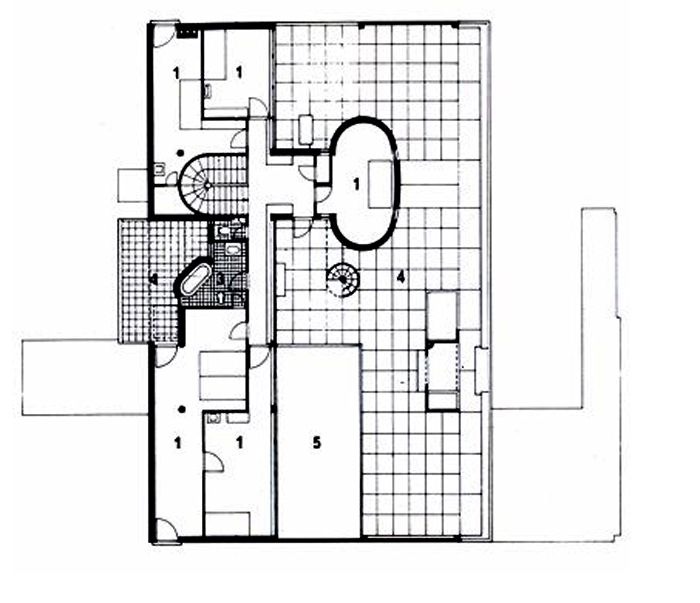 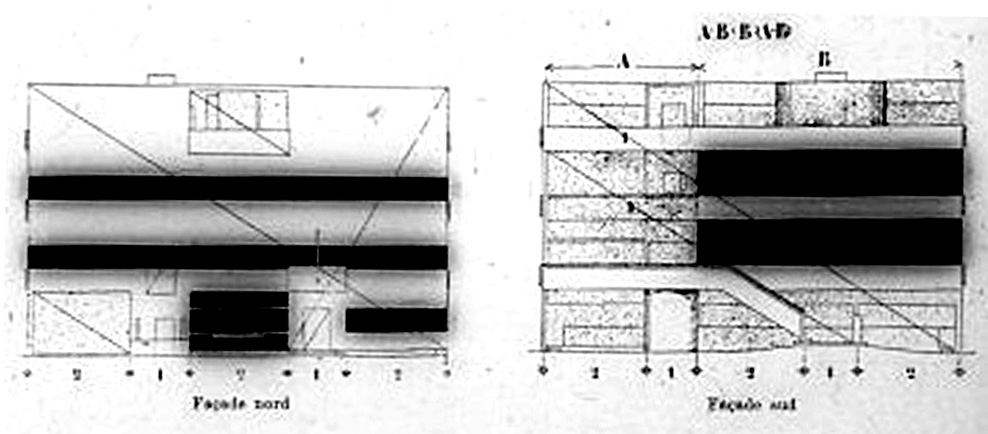 Le Corbusier, Villa Stein a Garches, 1927
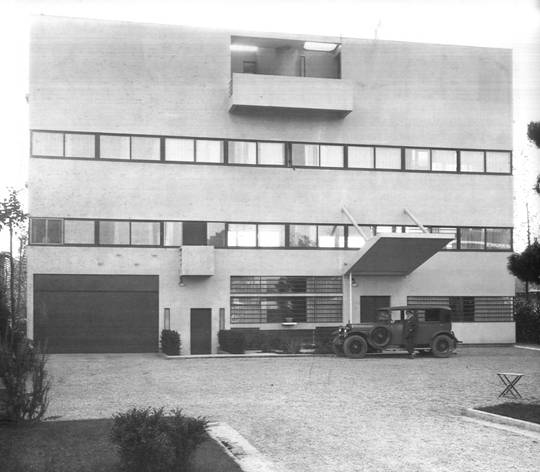 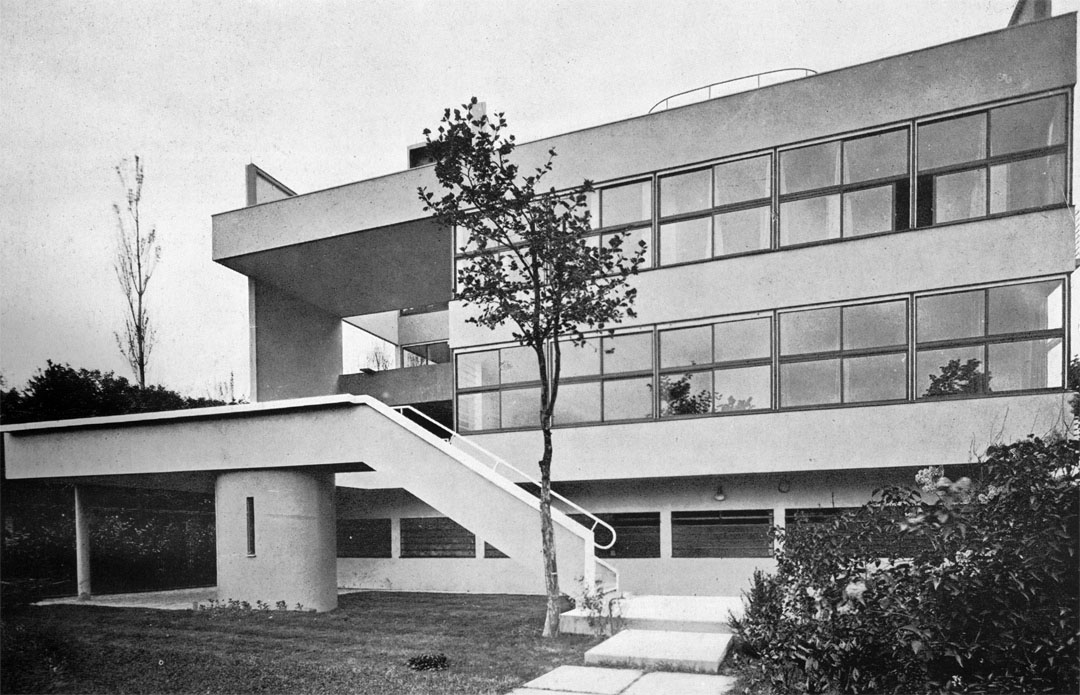 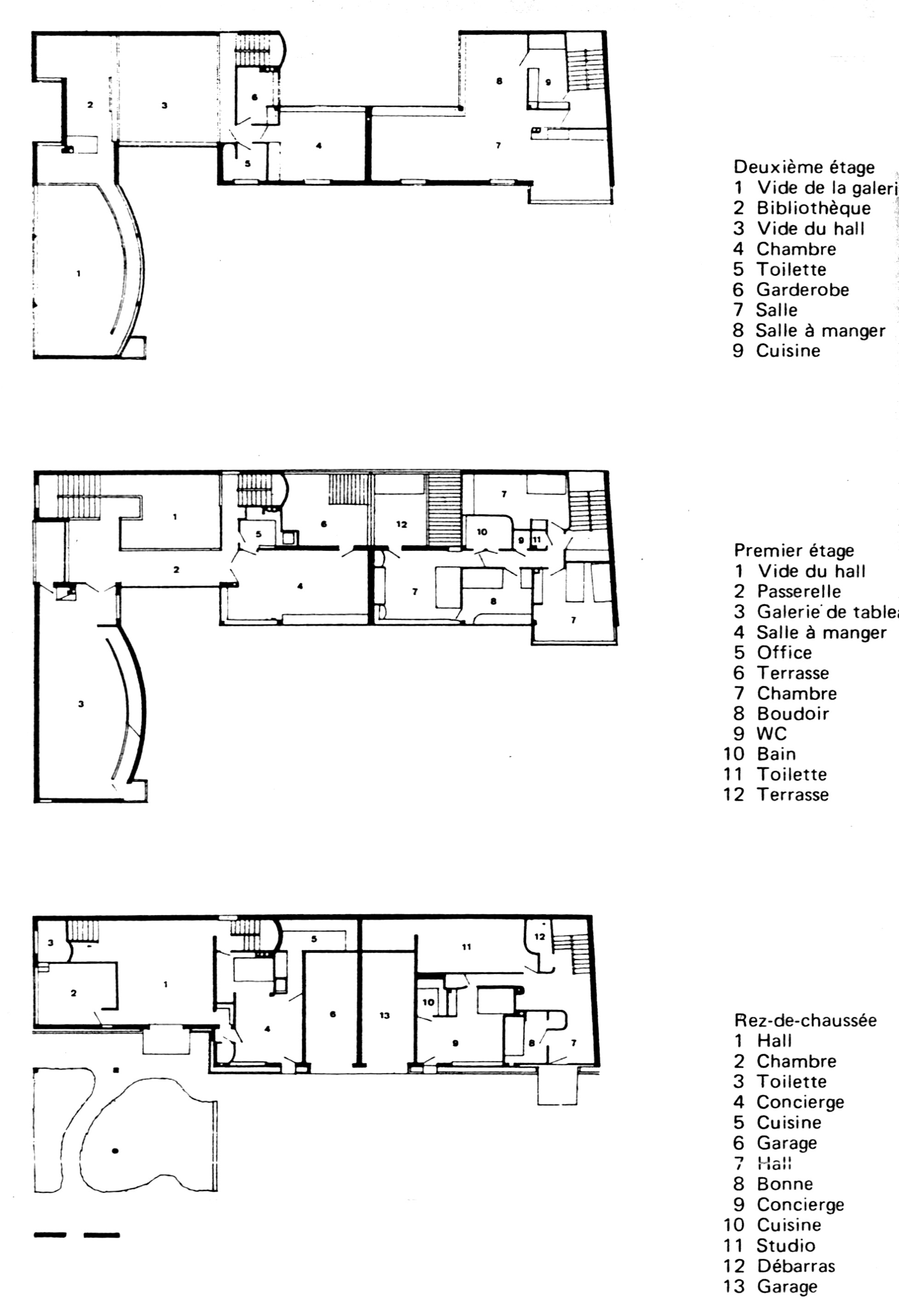 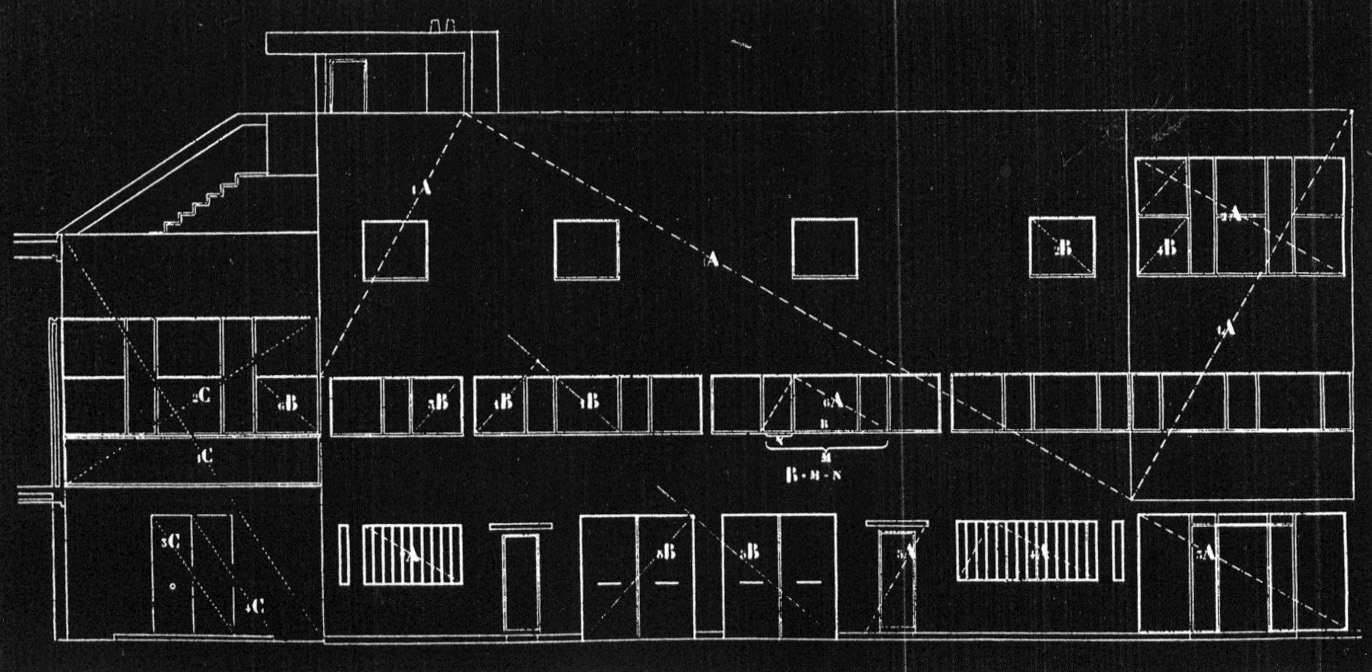 Le Corbusier, Villa La Roche, Parigi, 1924
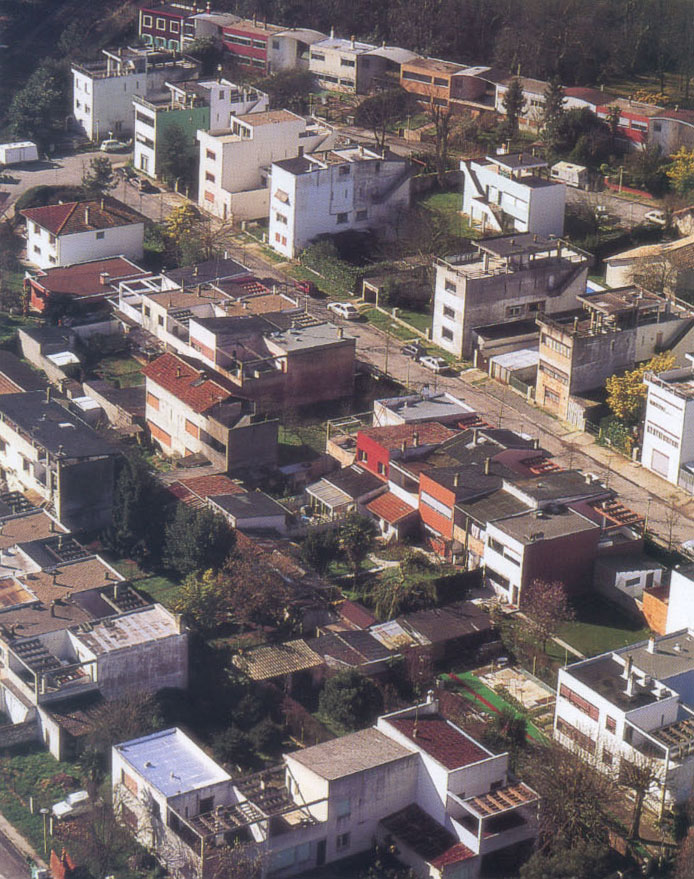 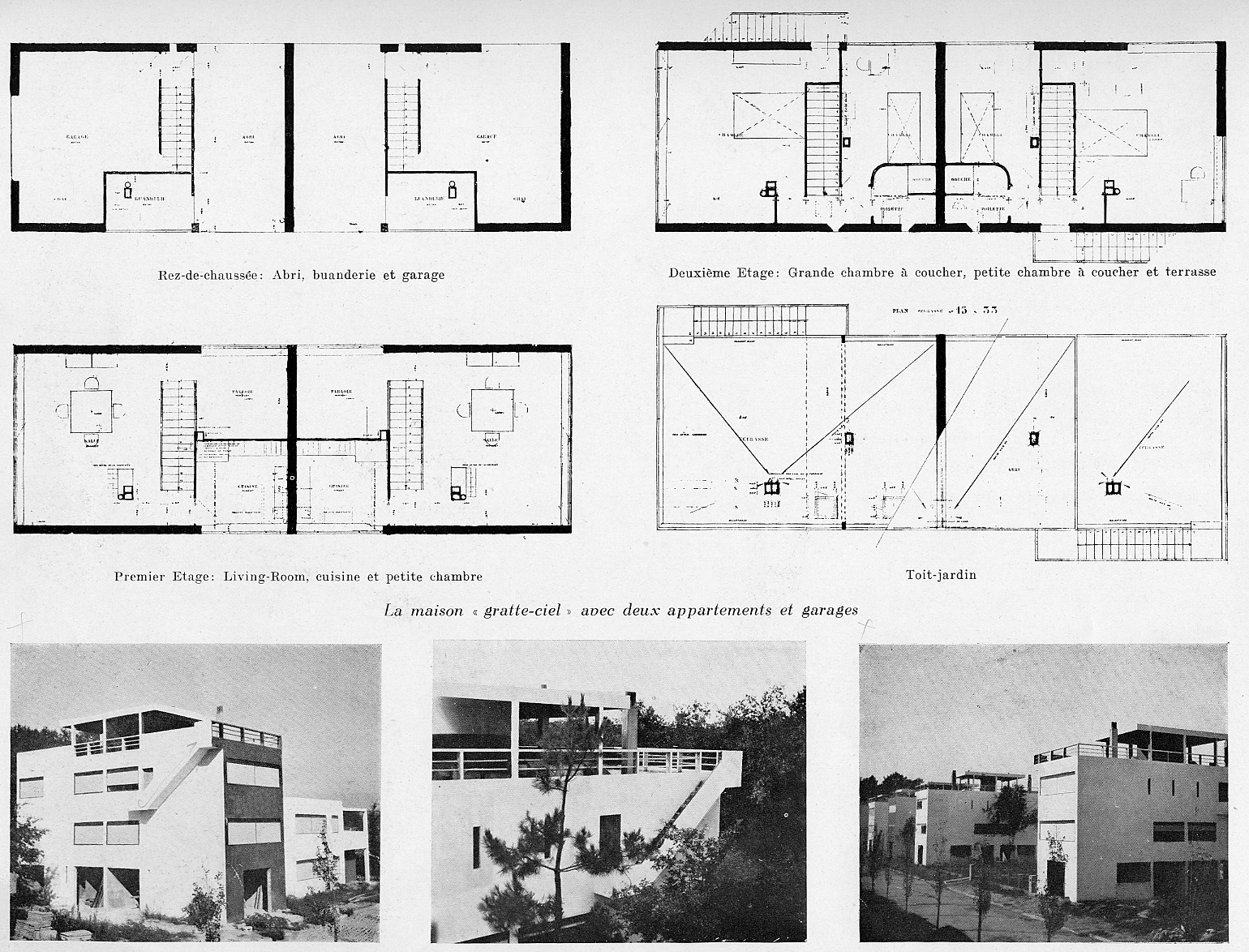 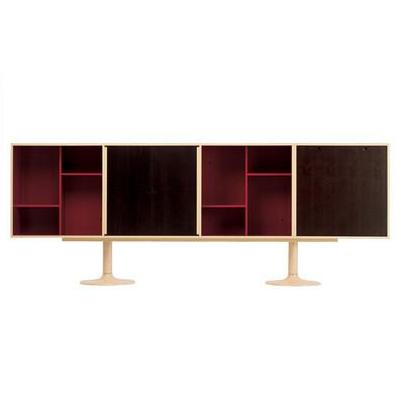 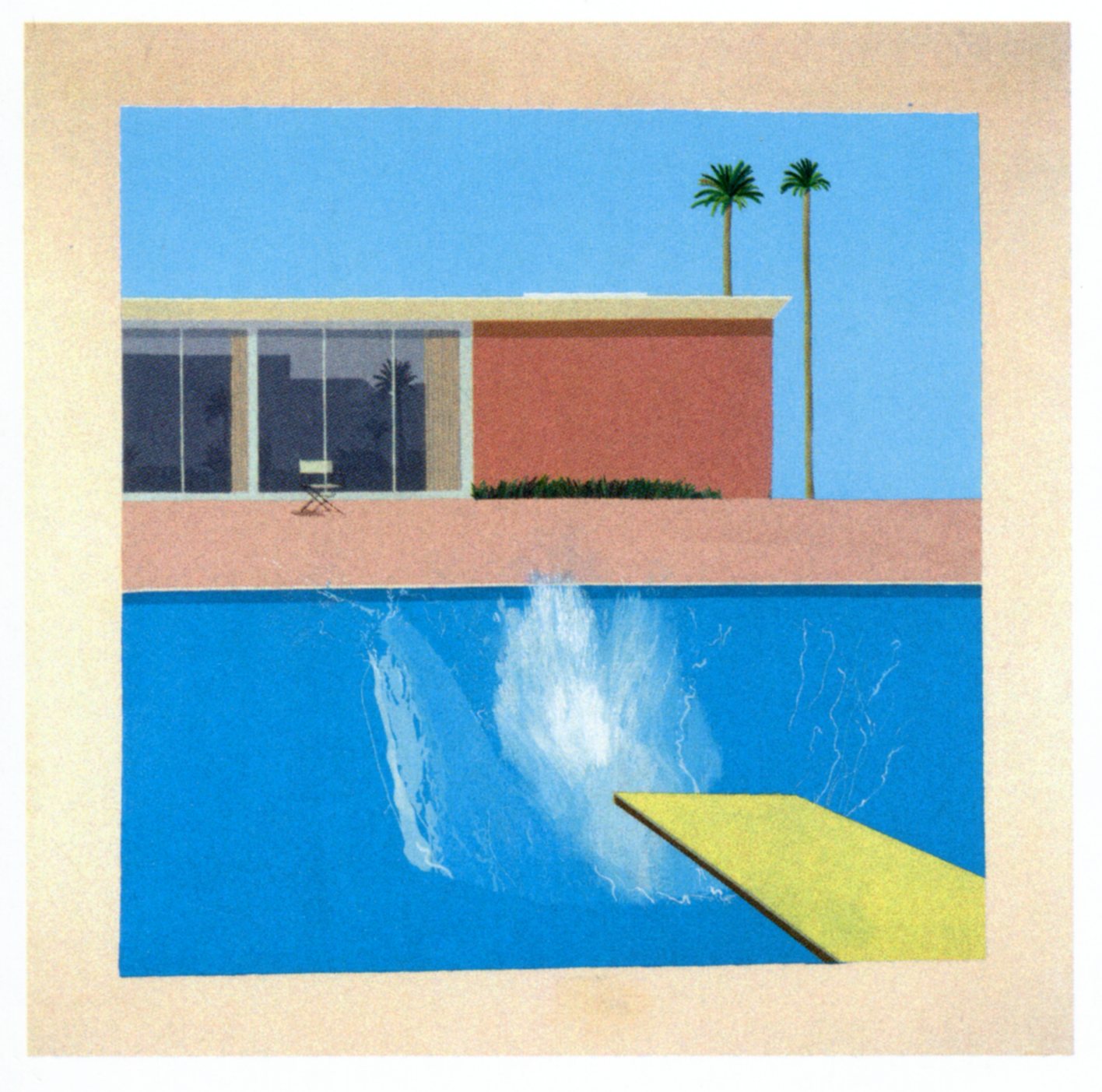 David Hockney, A Bigger Splash, 1967
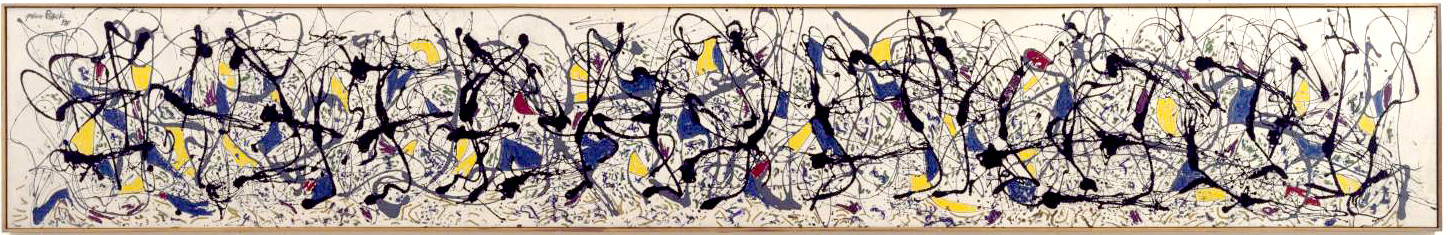 Jackson Pollock, Summertime: Number 9°, 1948
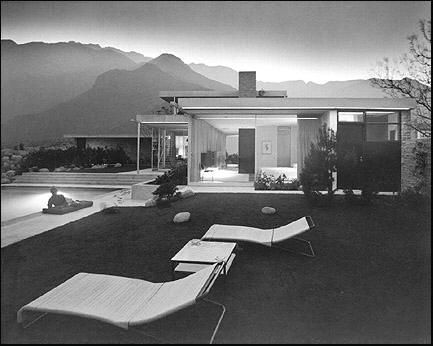 Richard Neutra, Casa Kaufman a Palm Springs, Los Angeles, 1946
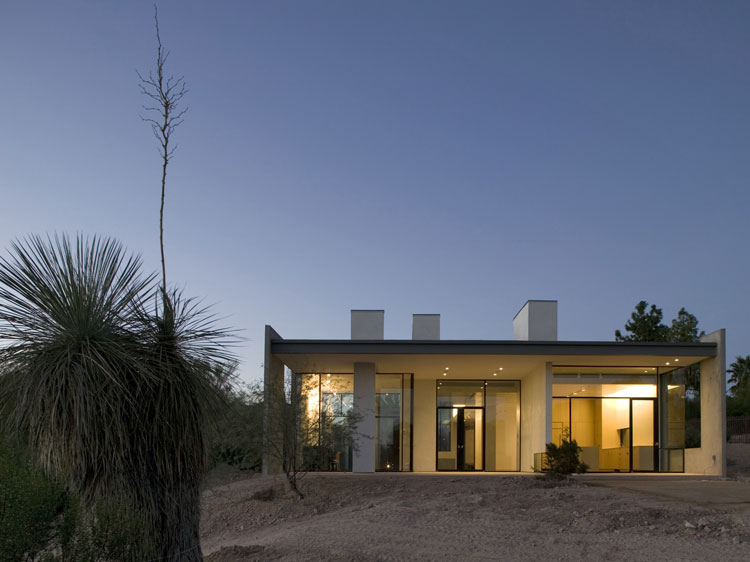 Steven Holl, Planar House Arizona. 2002-05